NATIONAL OCEANIC AND ATMOSPHERIC ADMINISTRATION
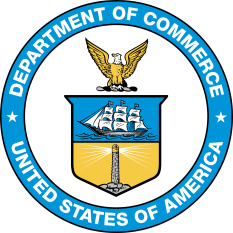 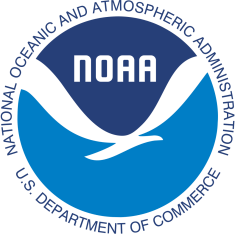 GEFSv12 Official Evaluation Webpages
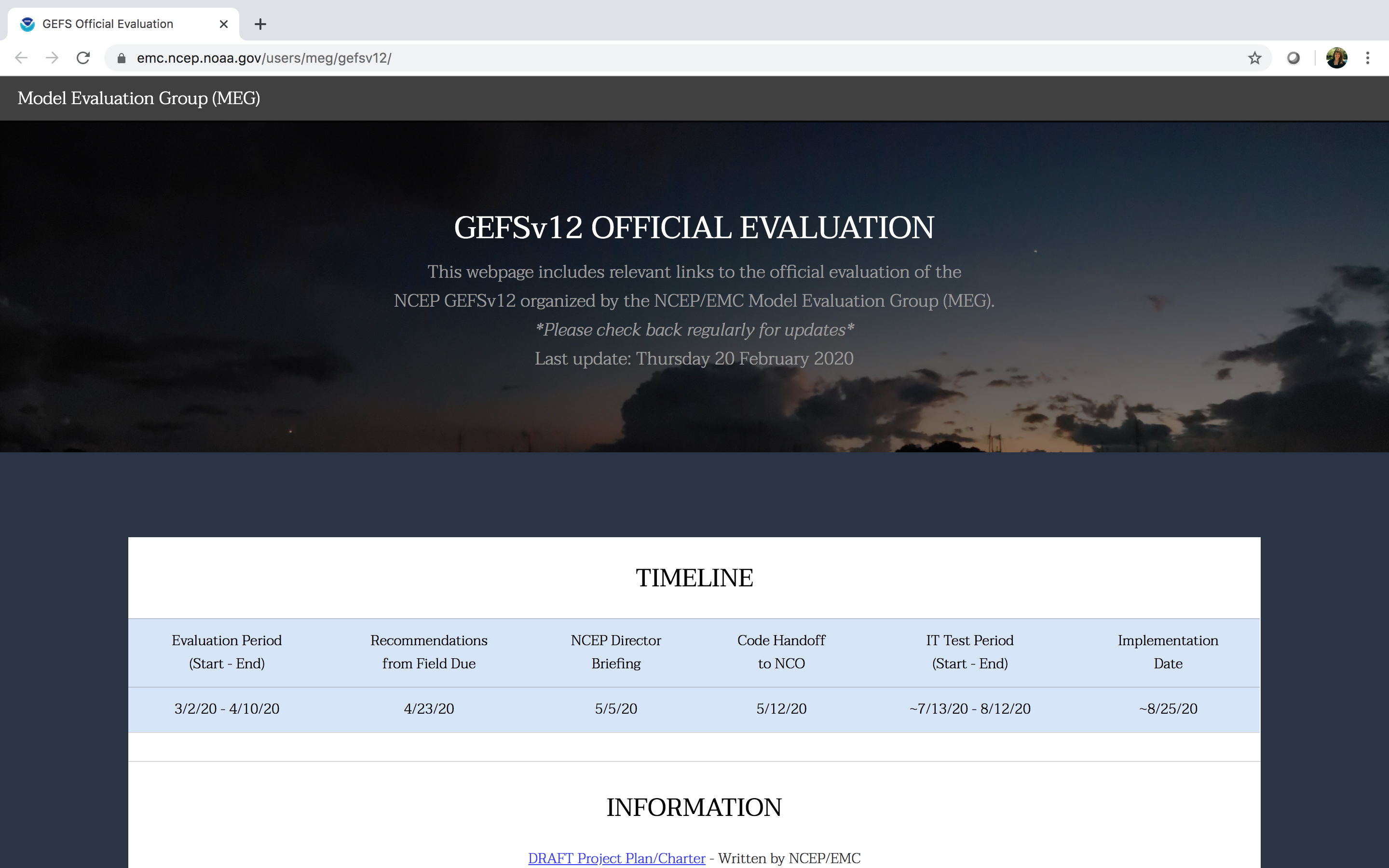 Alicia Bentley, Shannon Shields, Logan Dawson, Geoff Manikin 
NCEP/EMC MEG Meeting
27 February 2020
NATIONAL OCEANIC AND ATMOSPHERIC ADMINISTRATION
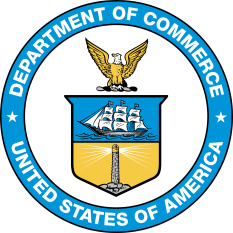 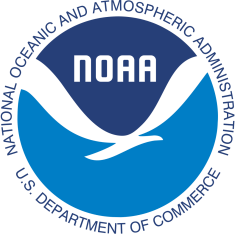 GEFSv12 Official Evaluation Webpages
All links related to the GEFSv12 official evaluation can be found here:

 https://www.emc.ncep.noaa.gov/users/meg/gefsv12/

    Maintained by the NCEP/EMC Model Evaluation Group (MEG)
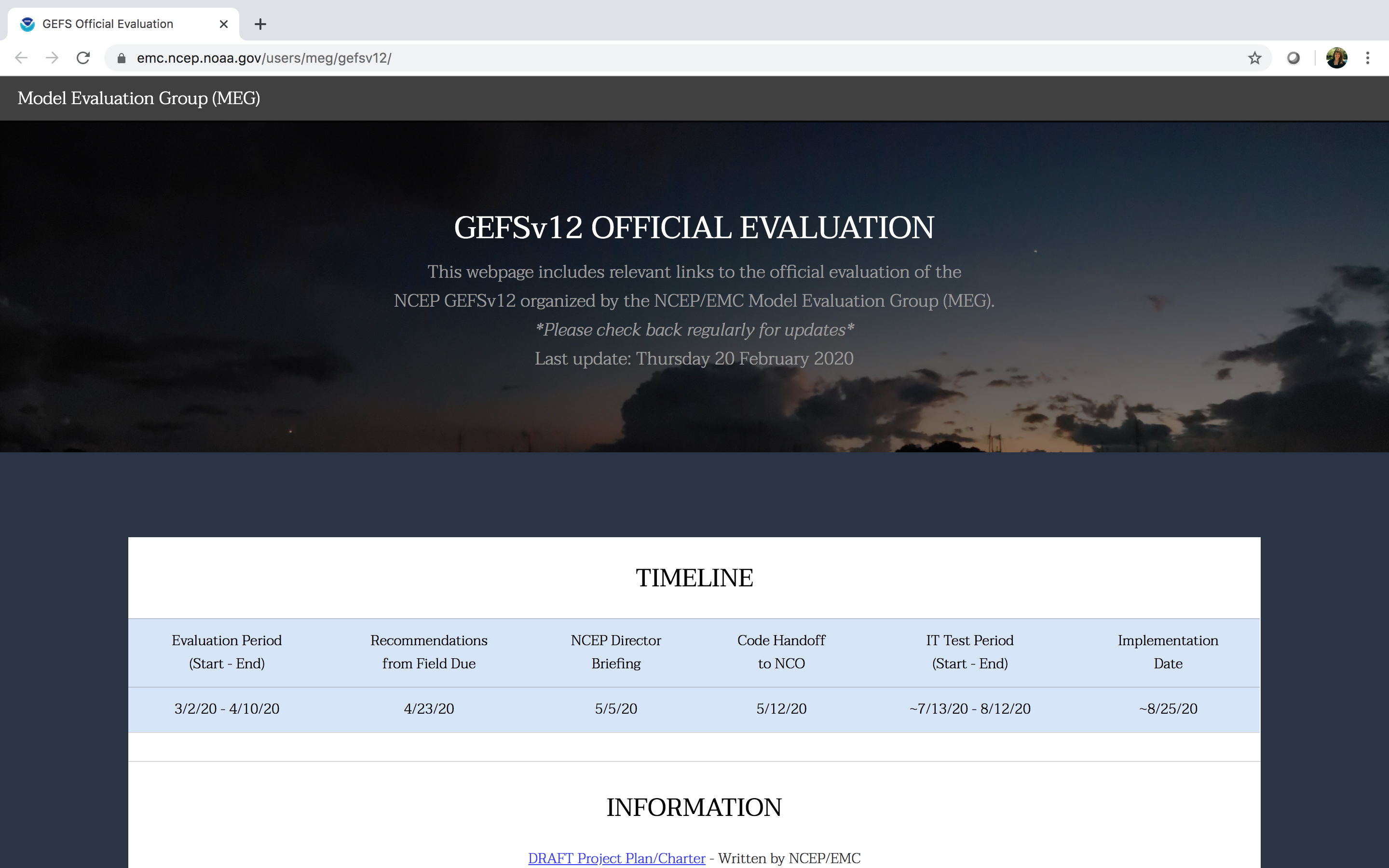 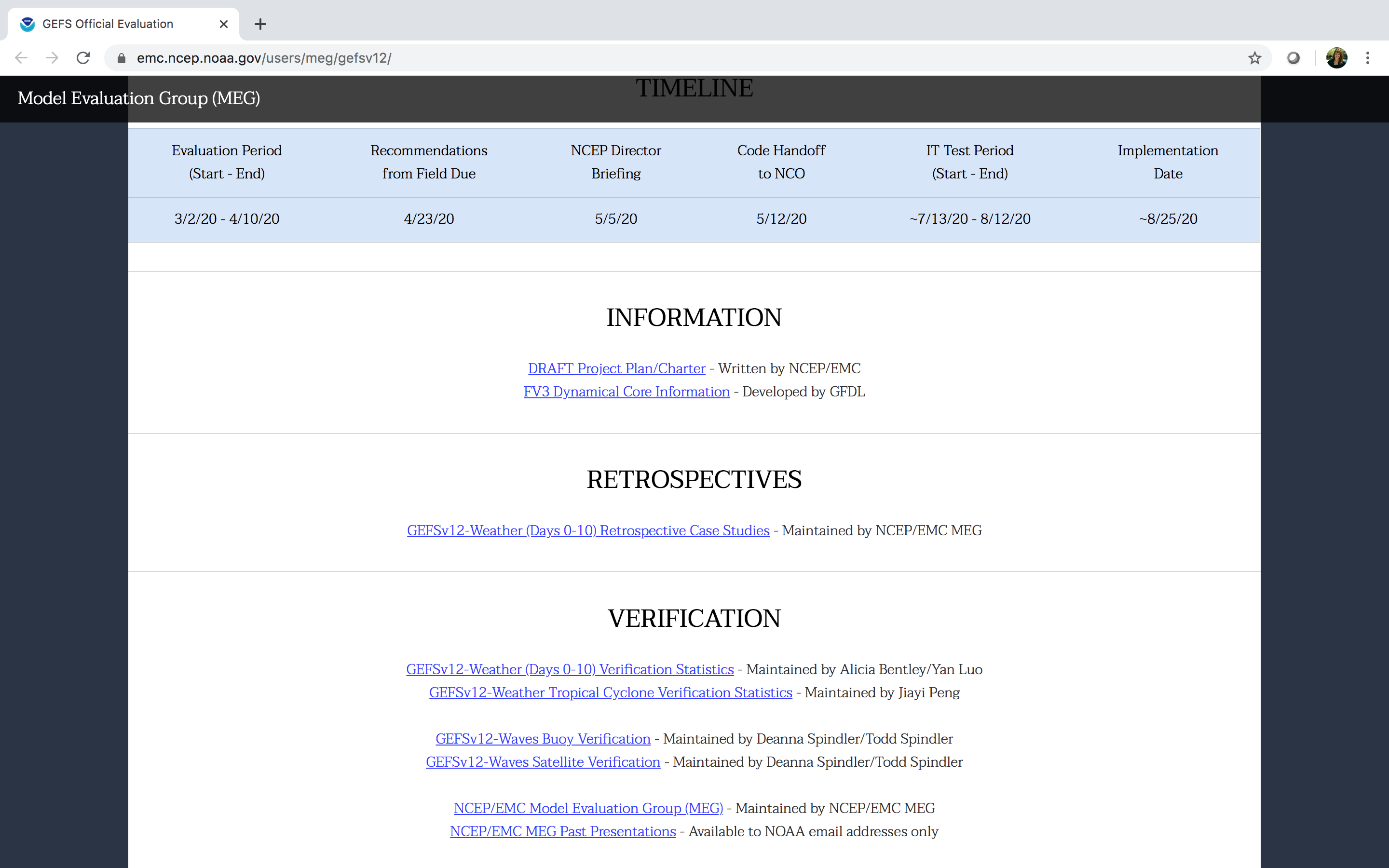 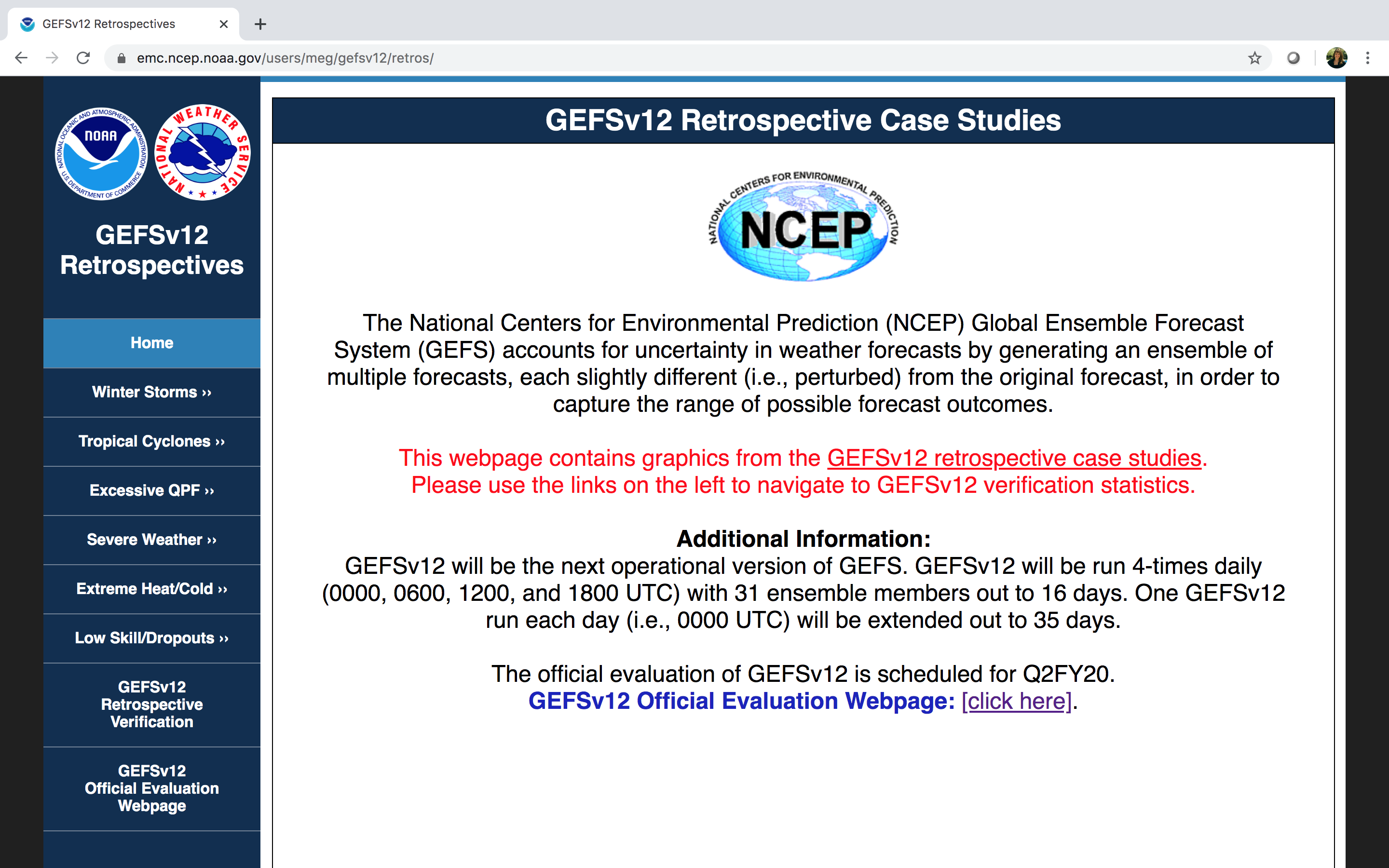 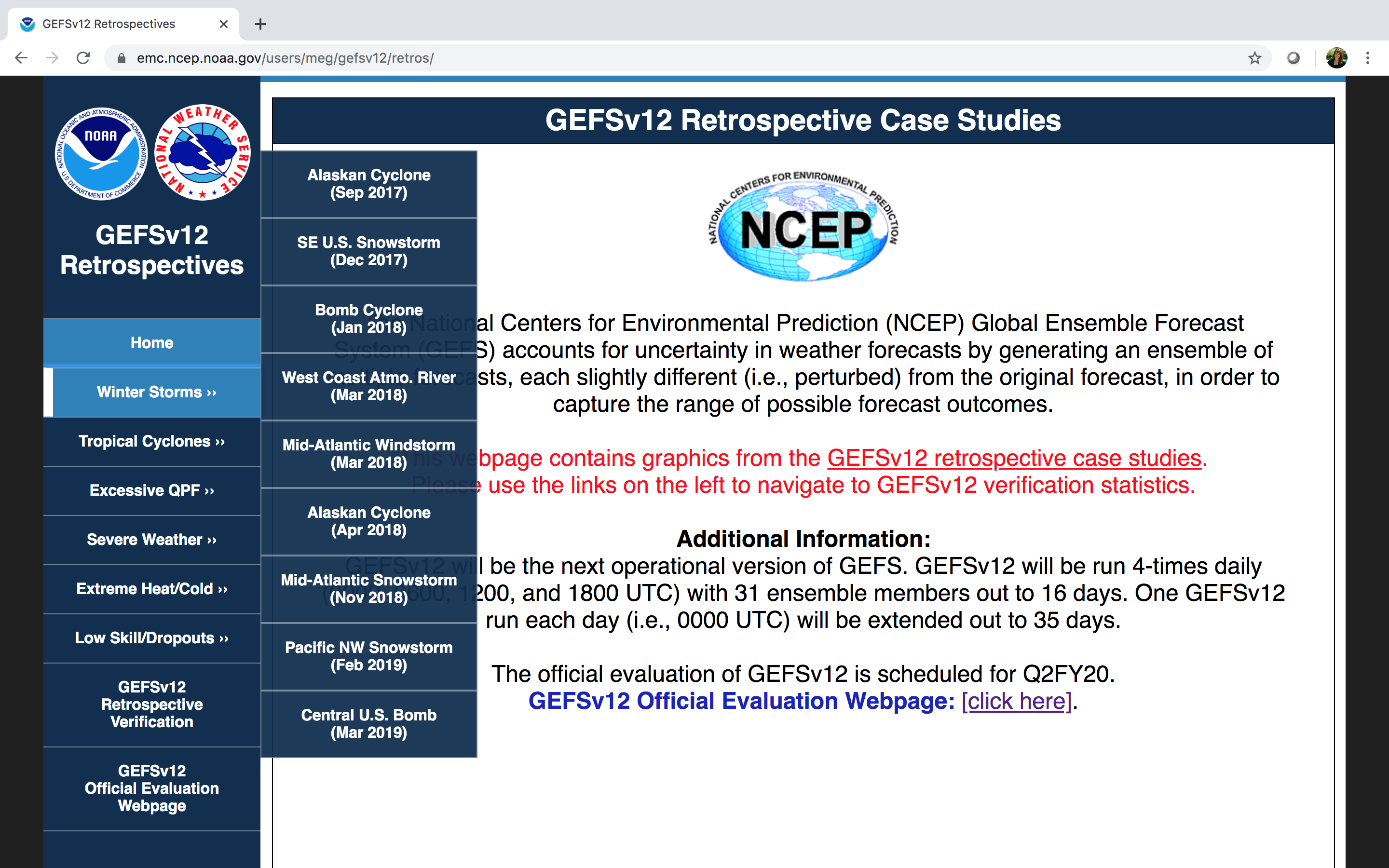 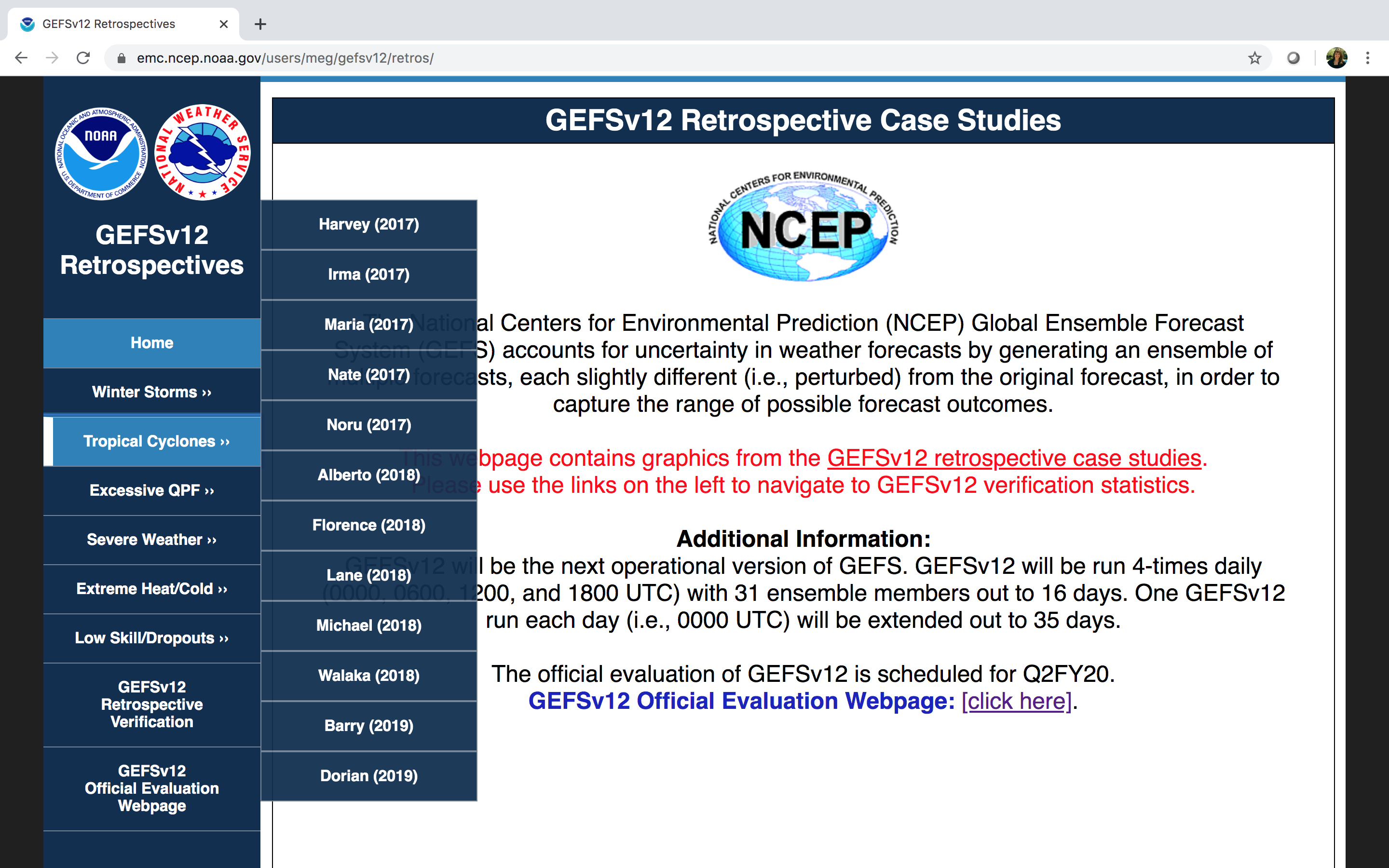 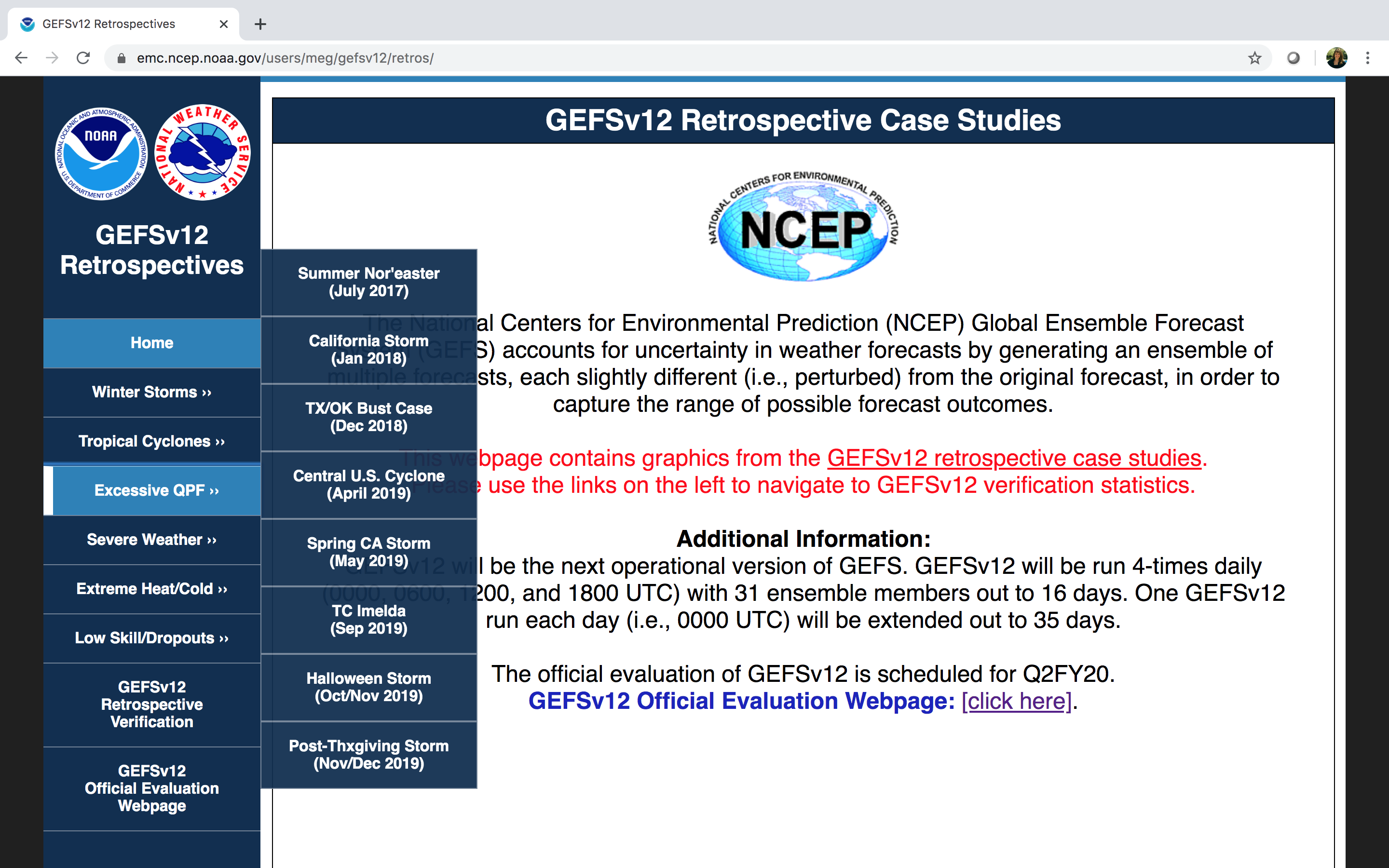 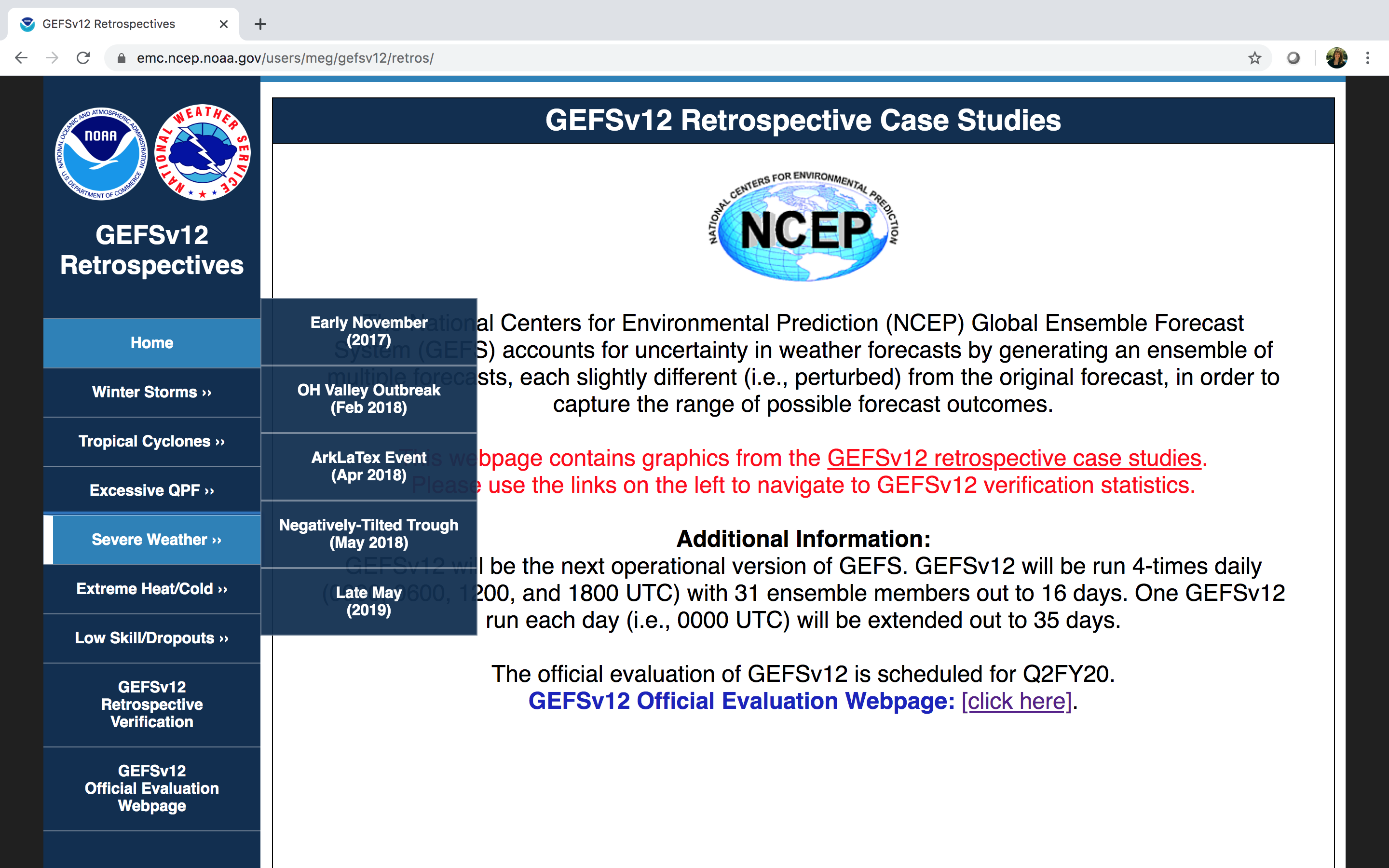 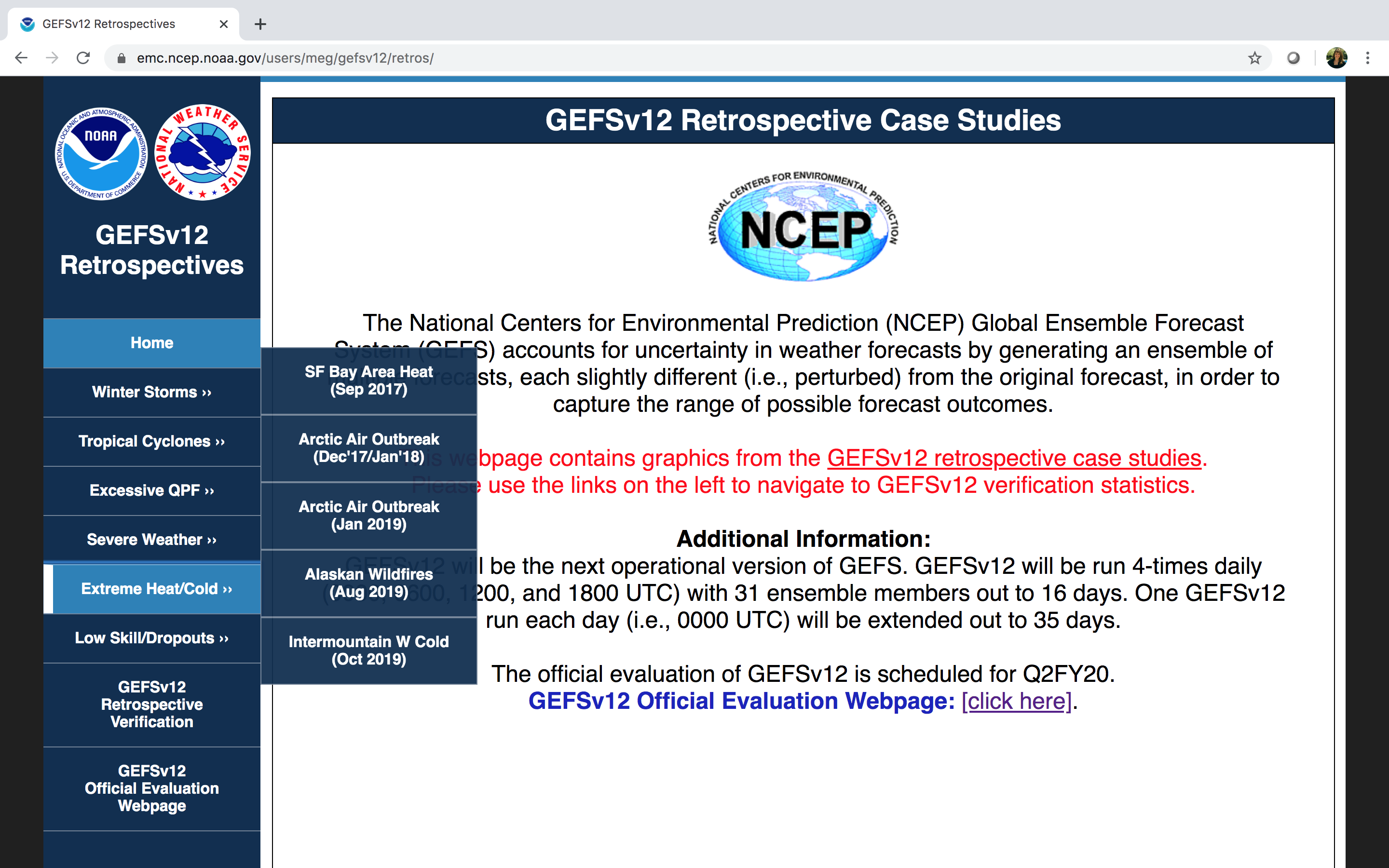 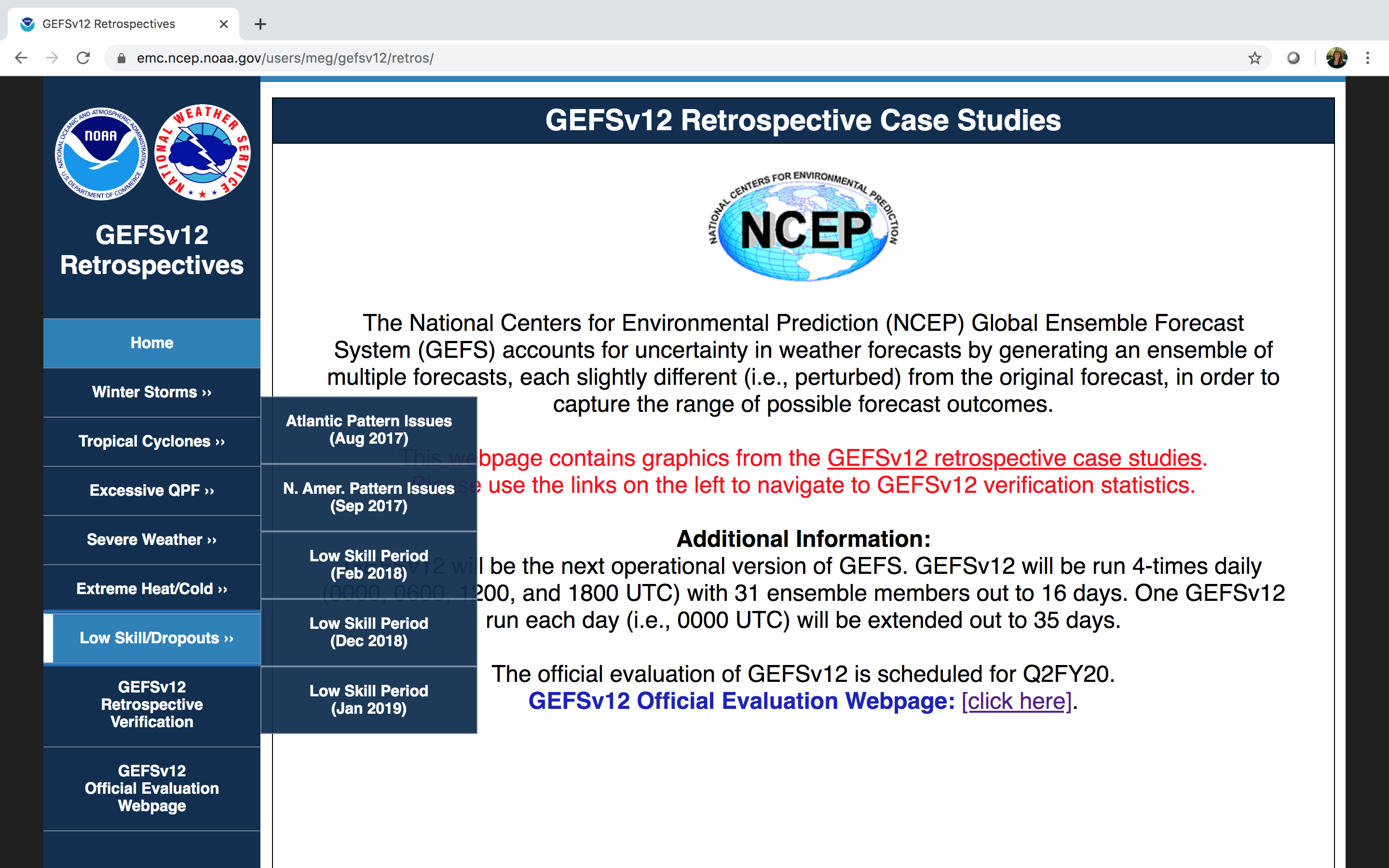 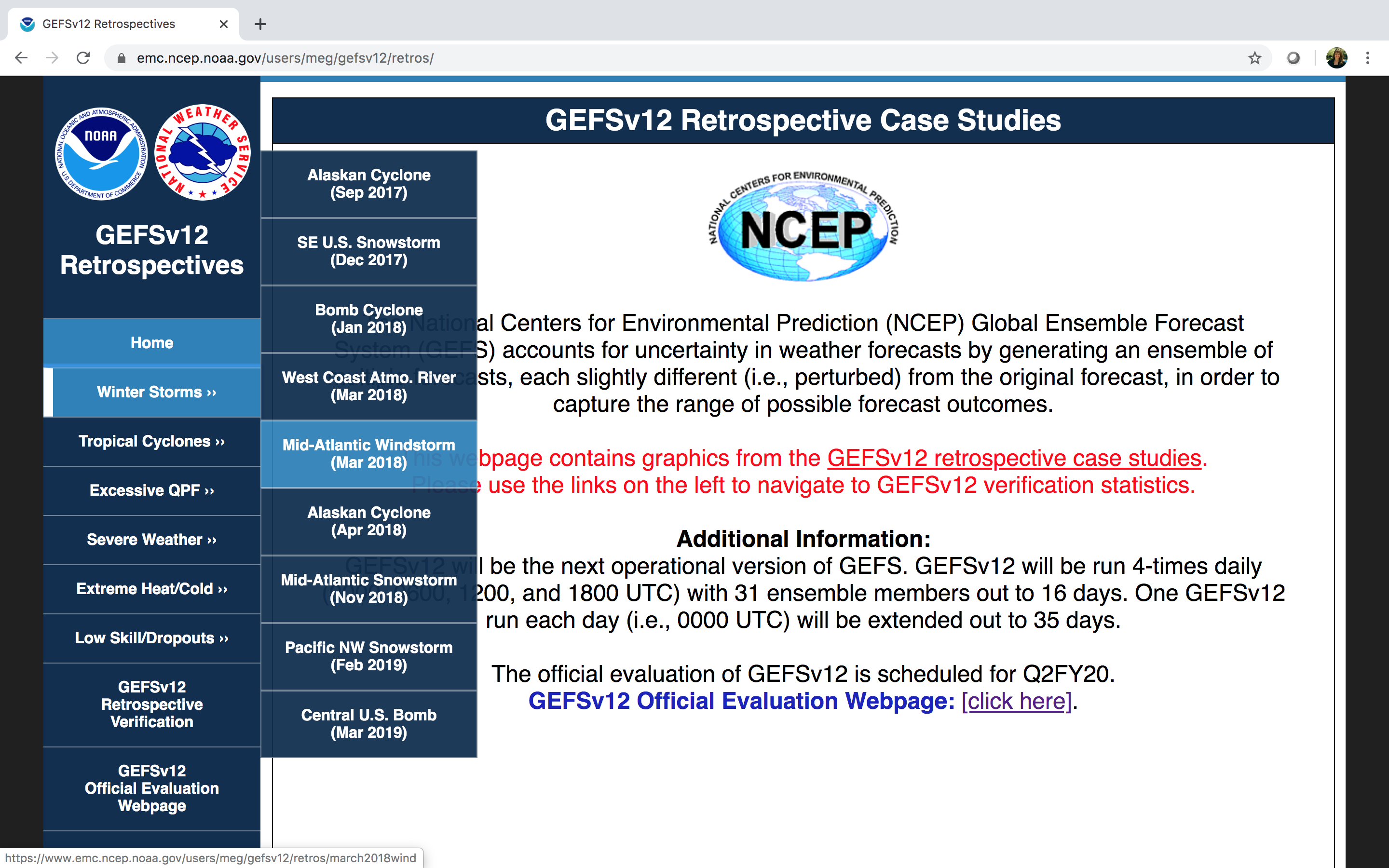 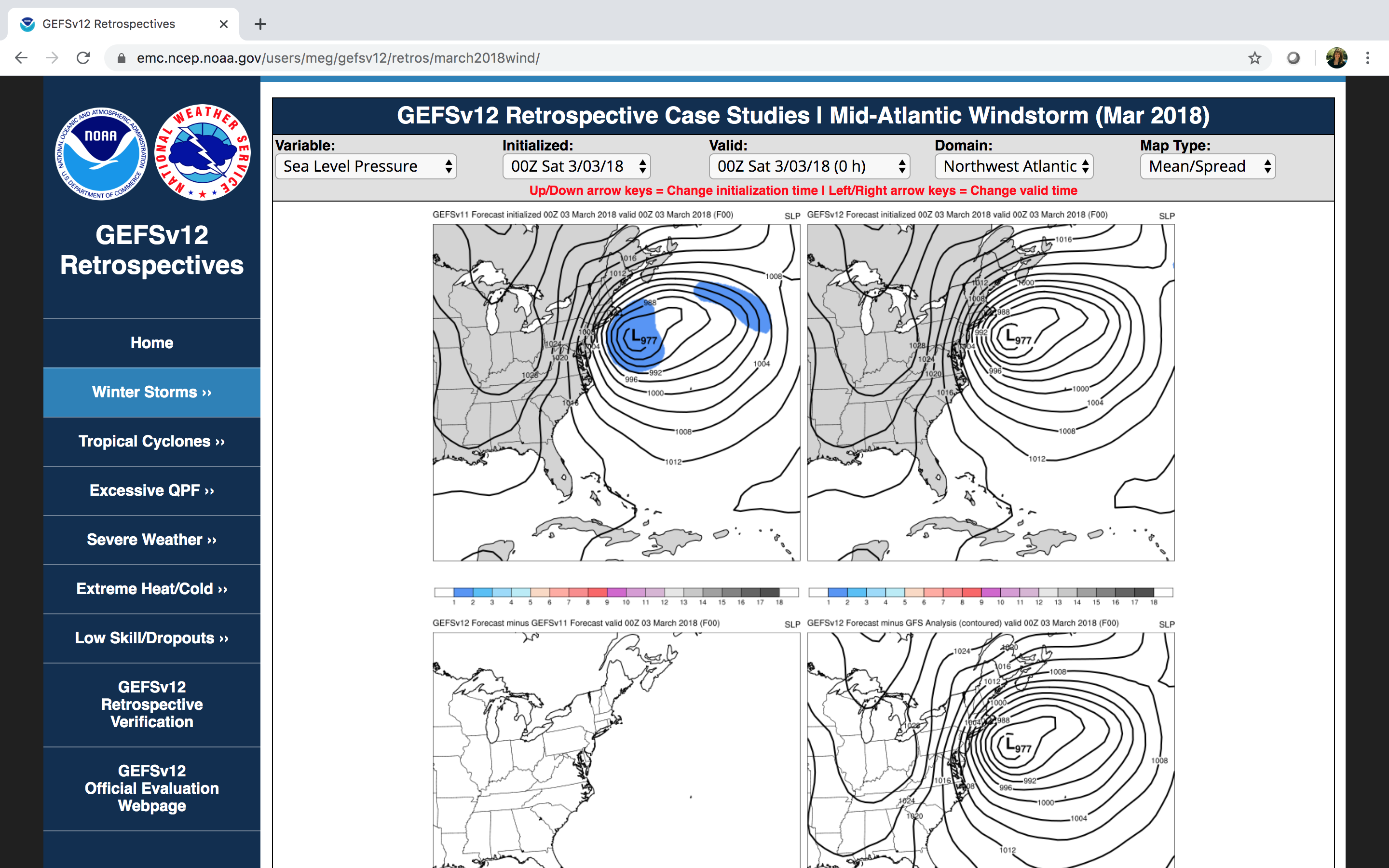 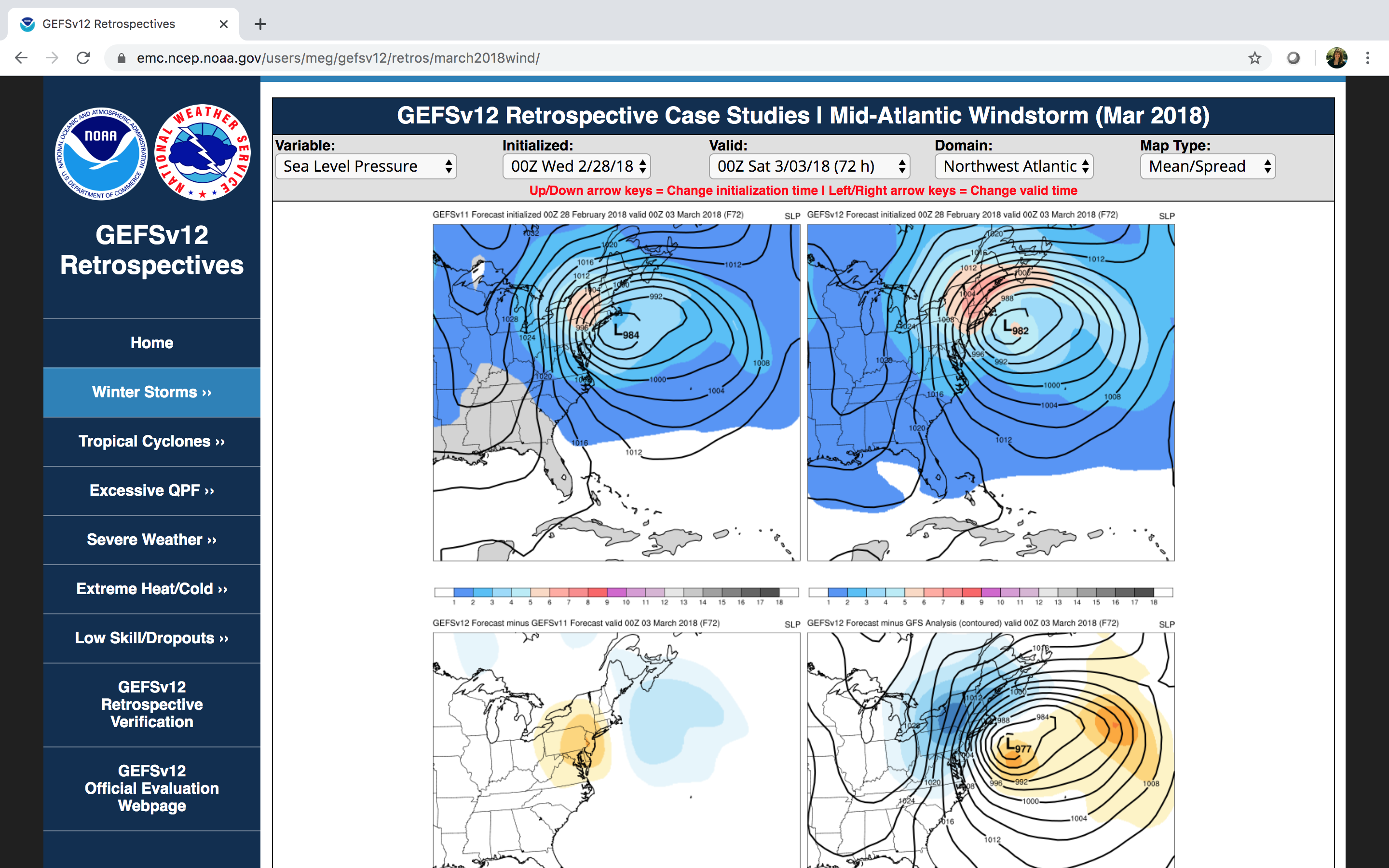 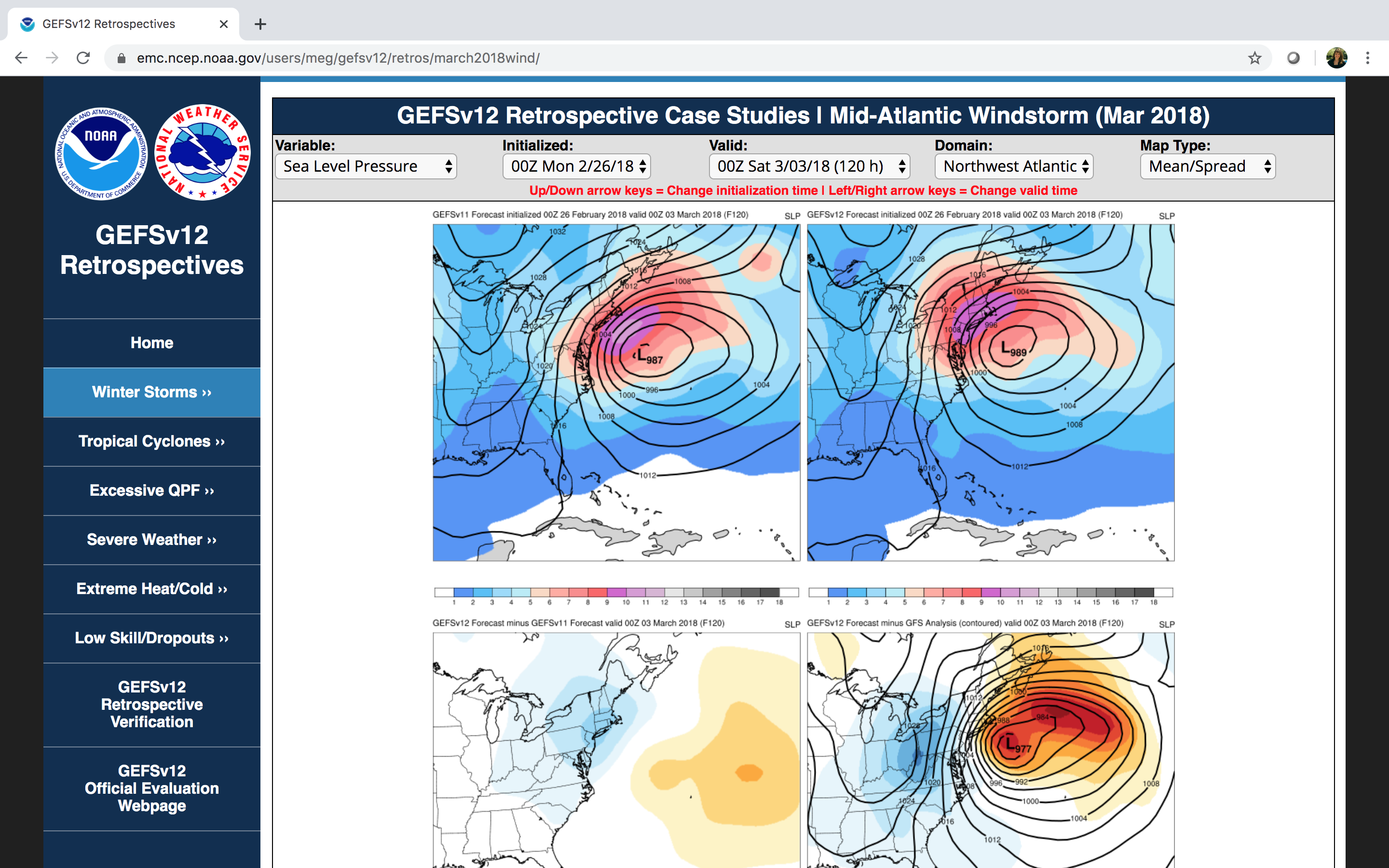 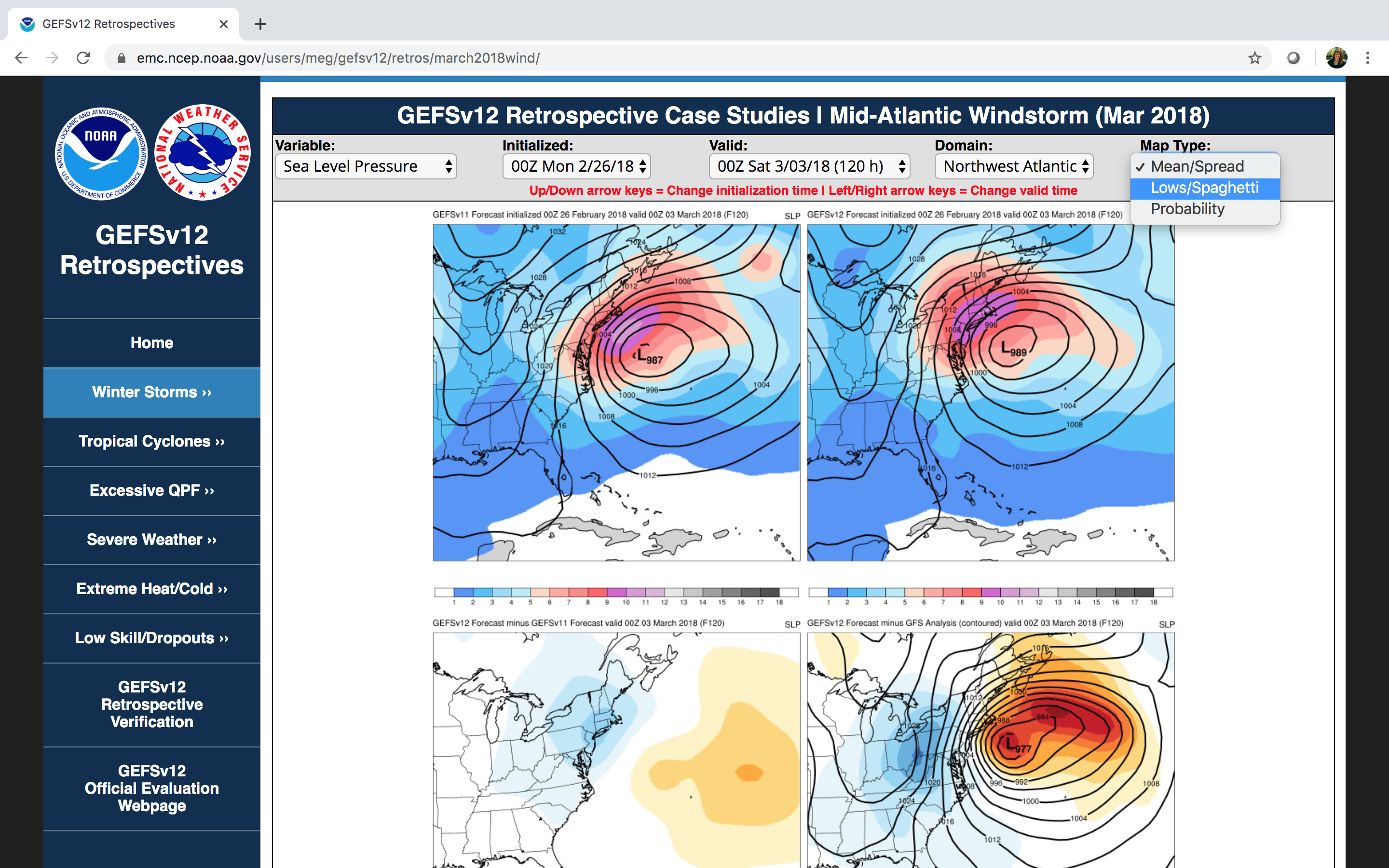 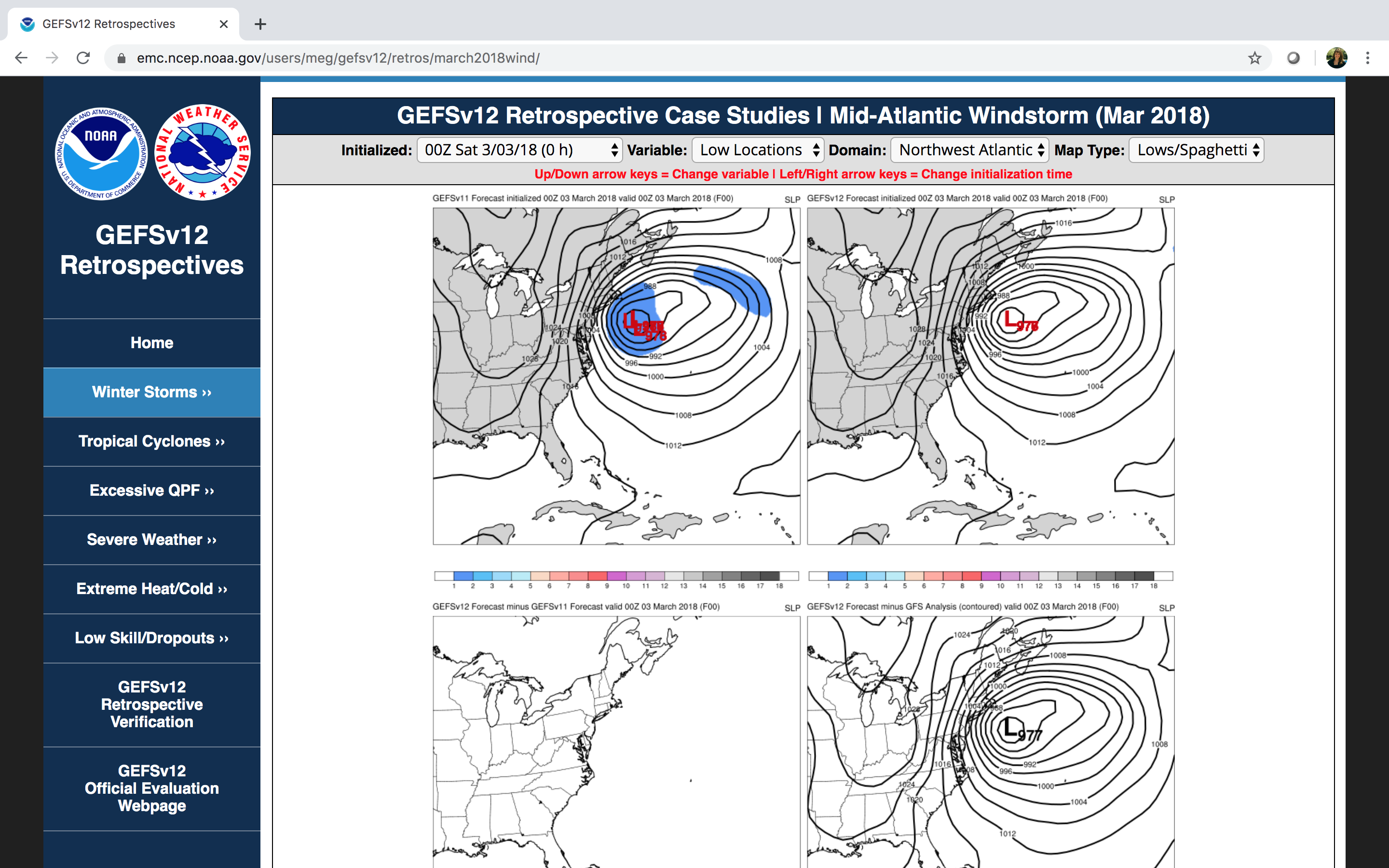 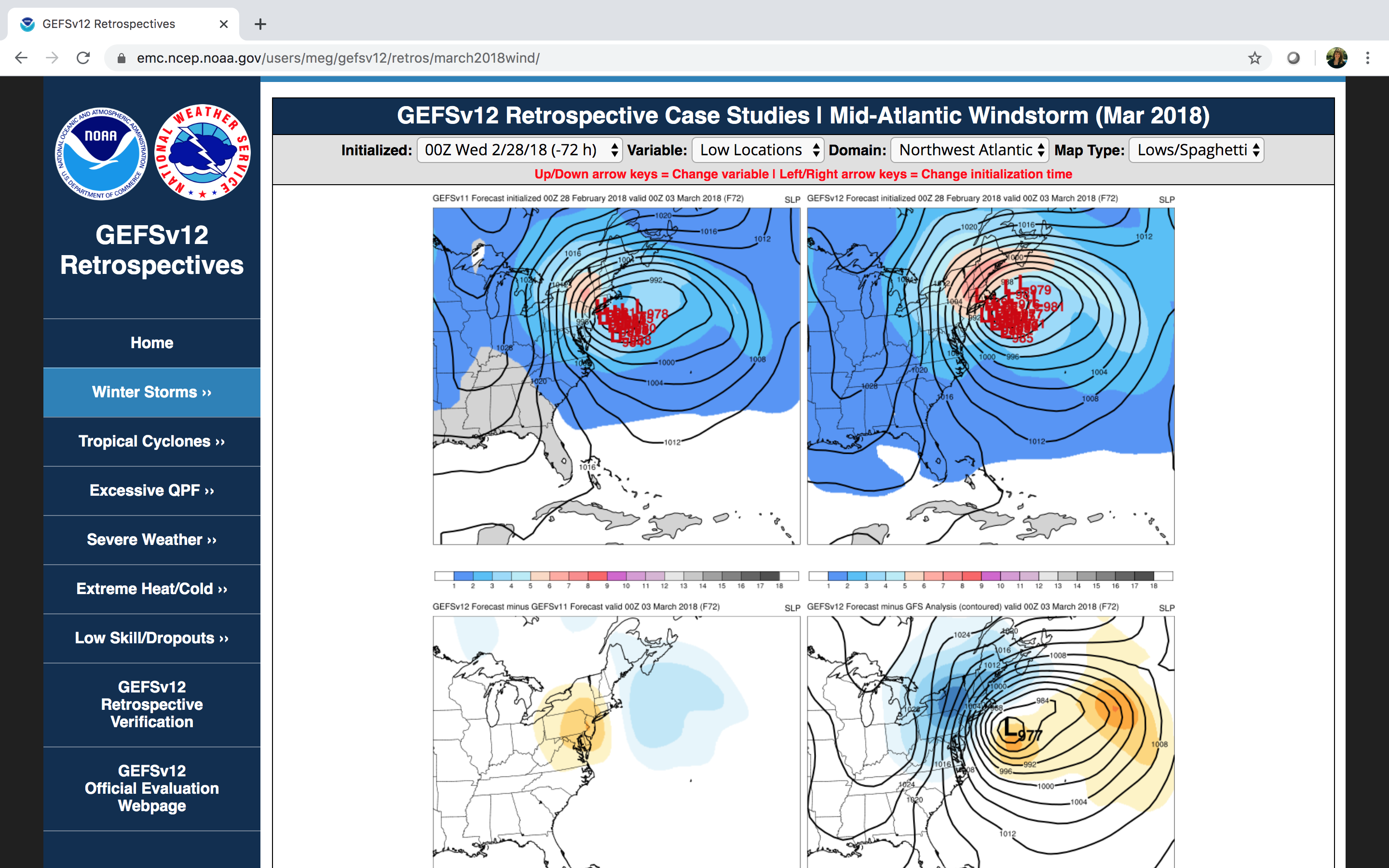 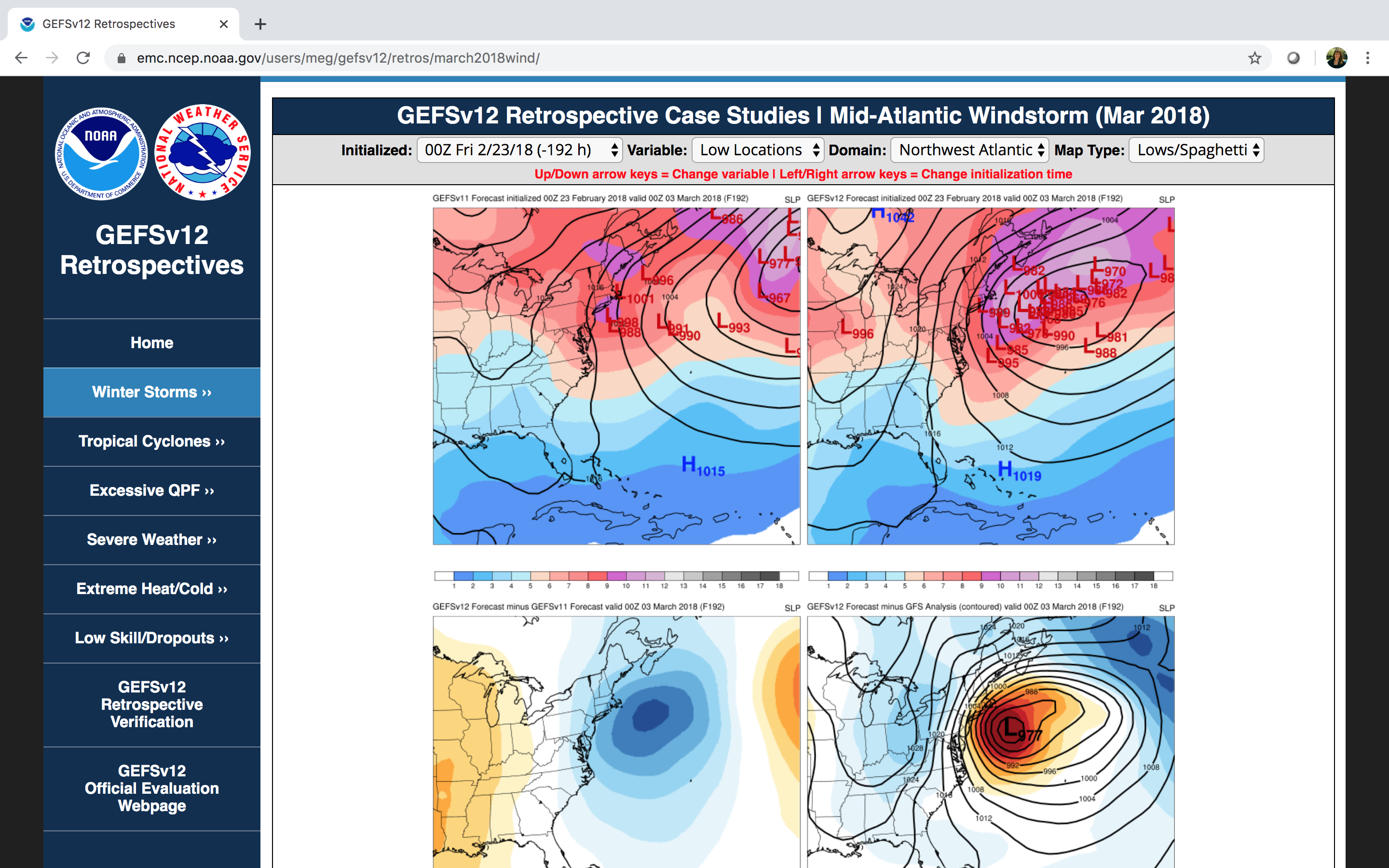 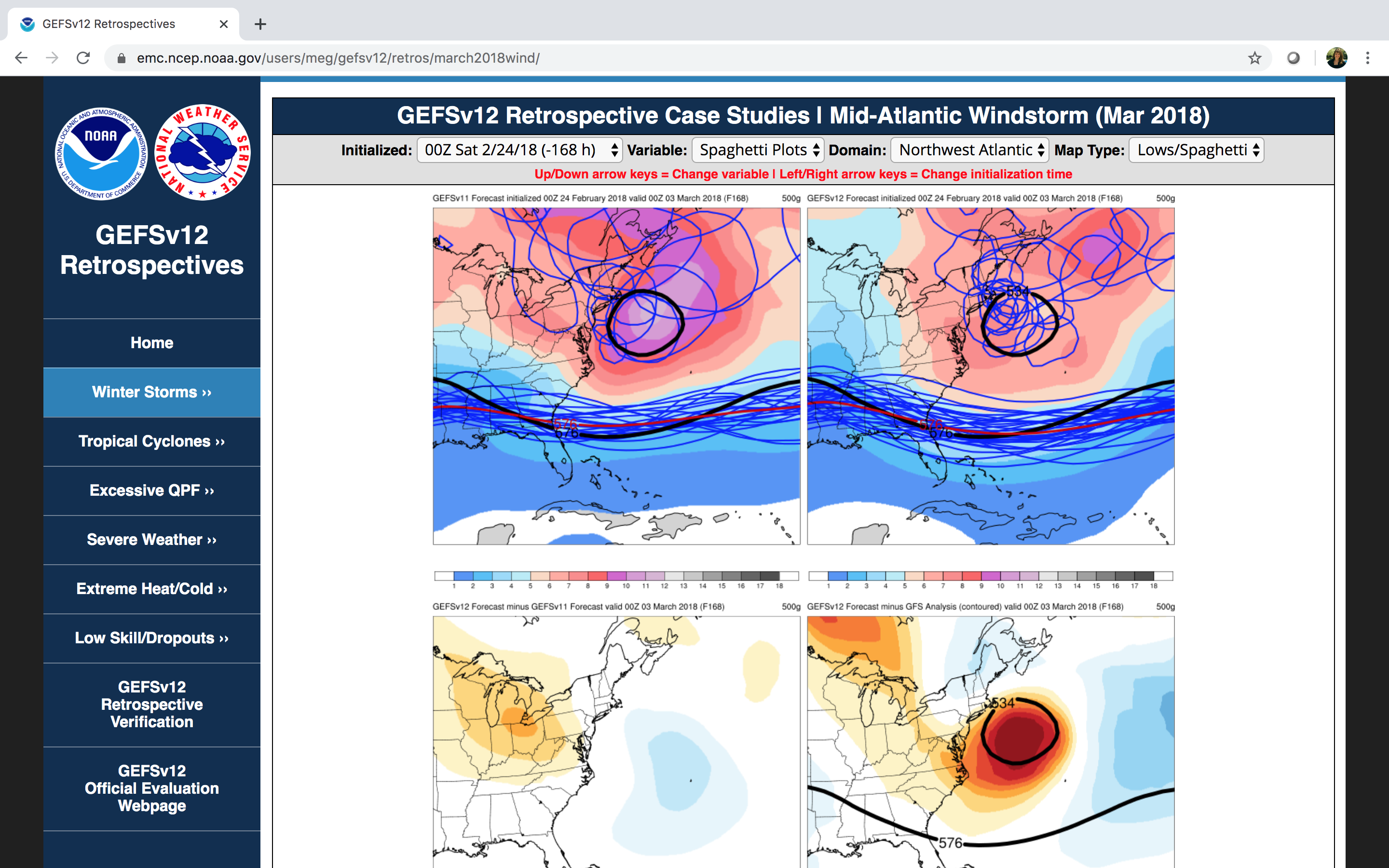 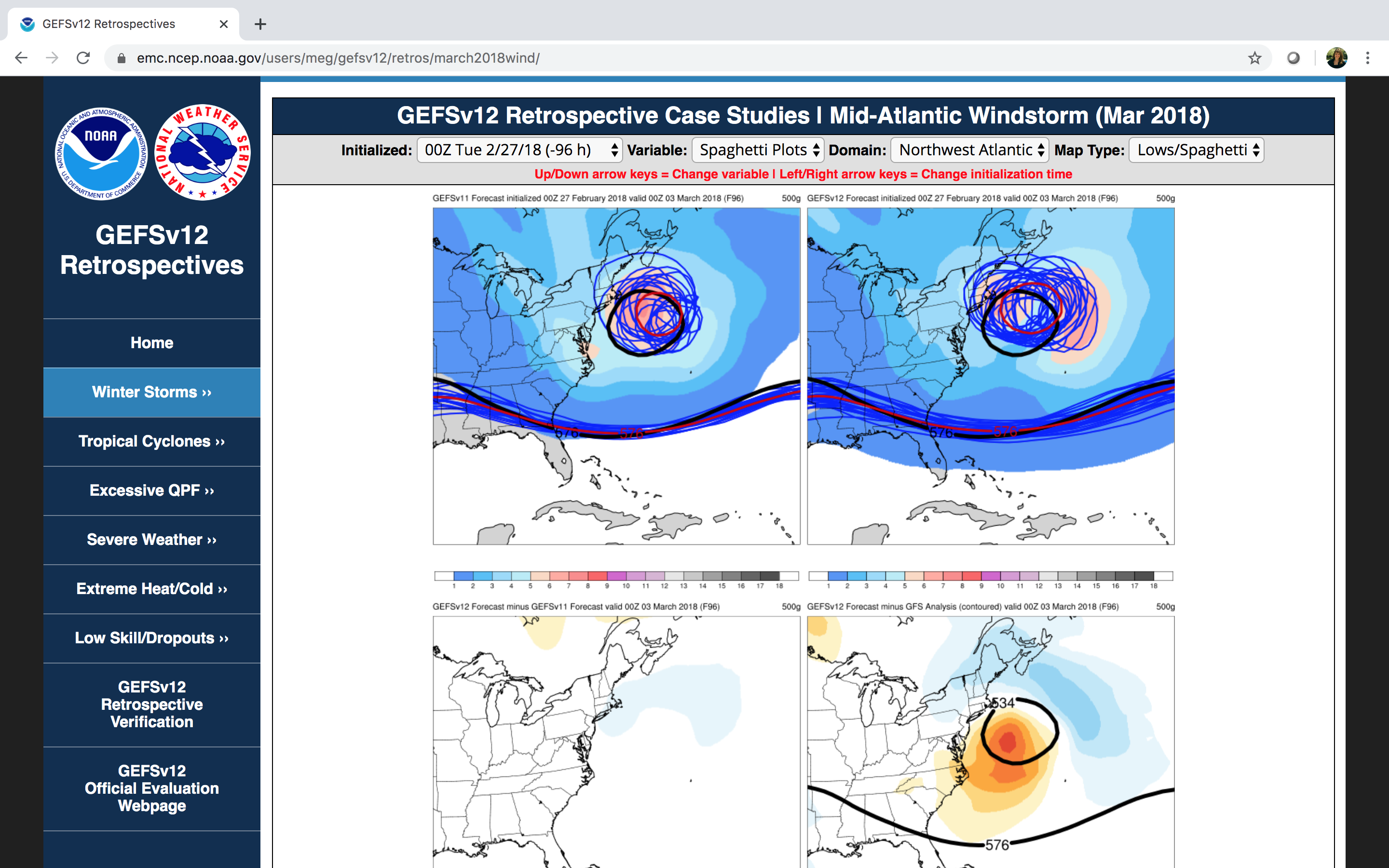 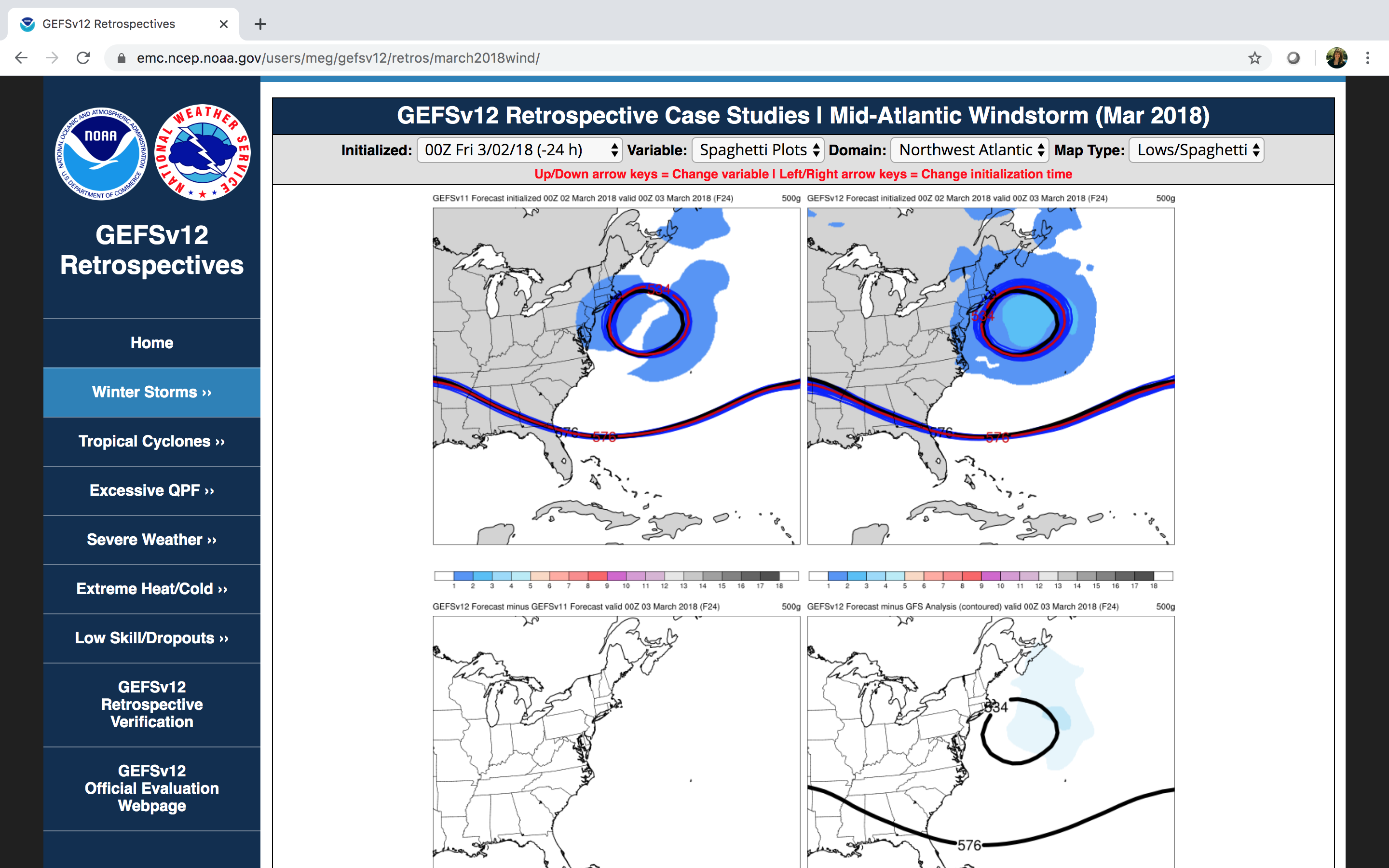 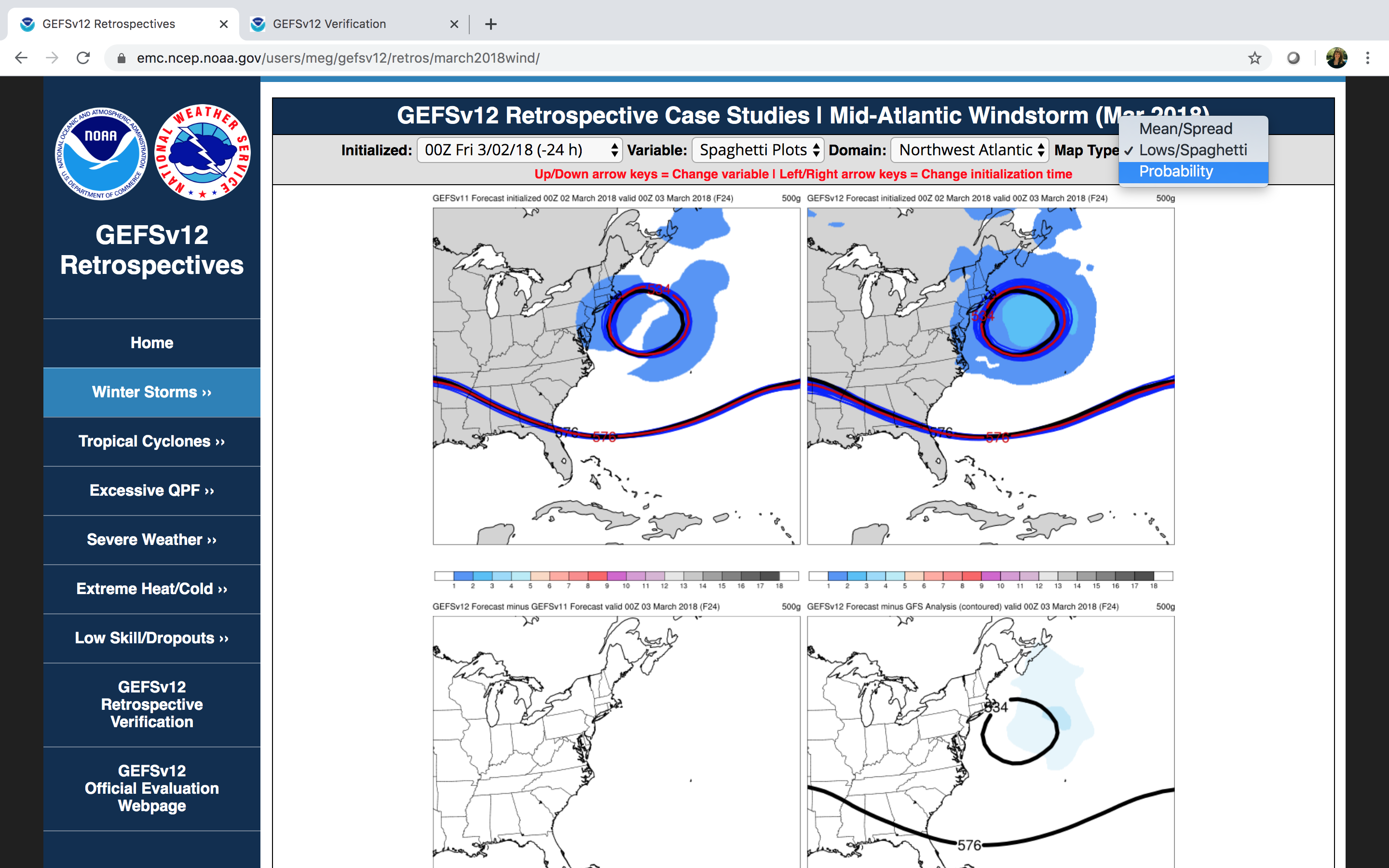 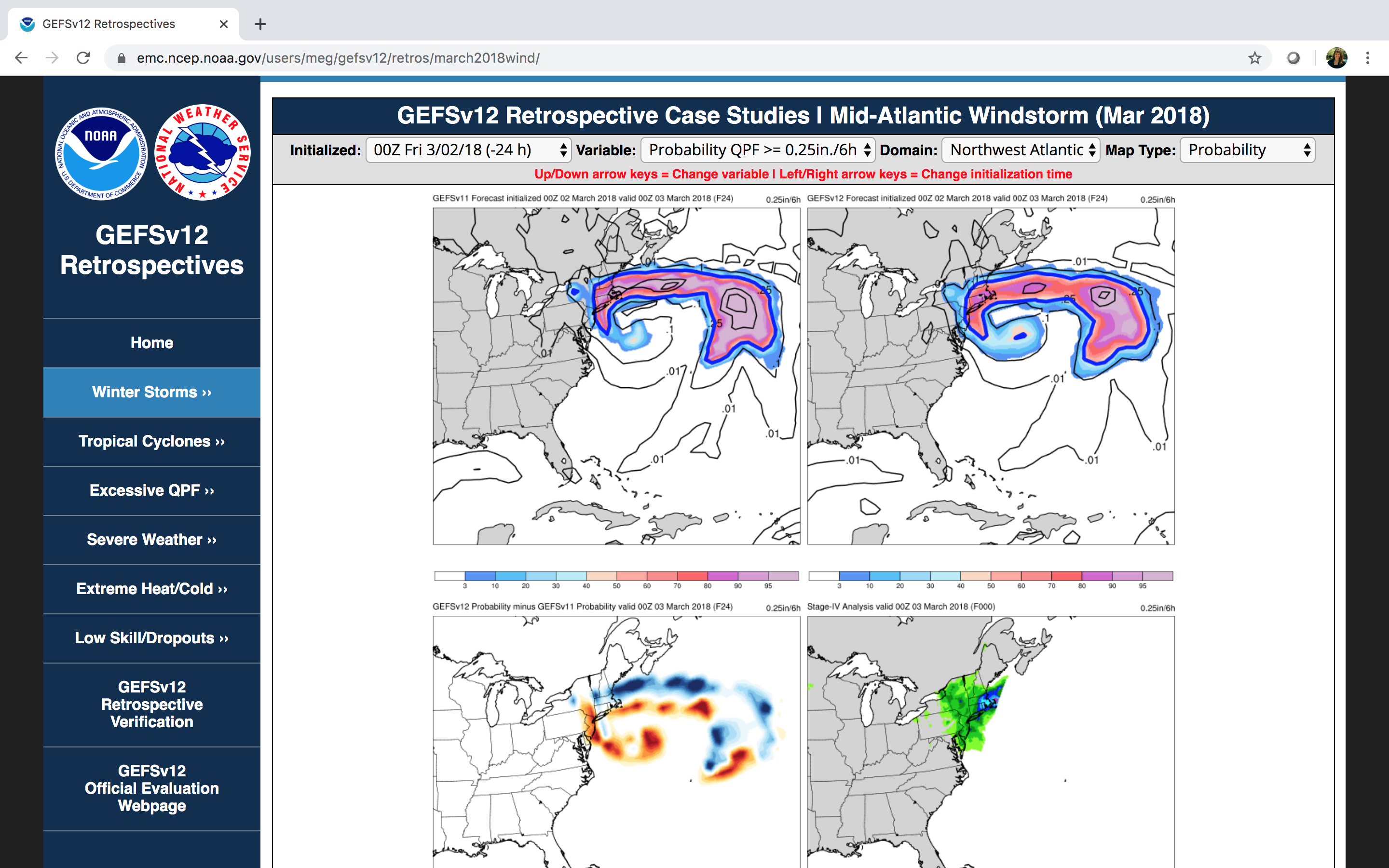 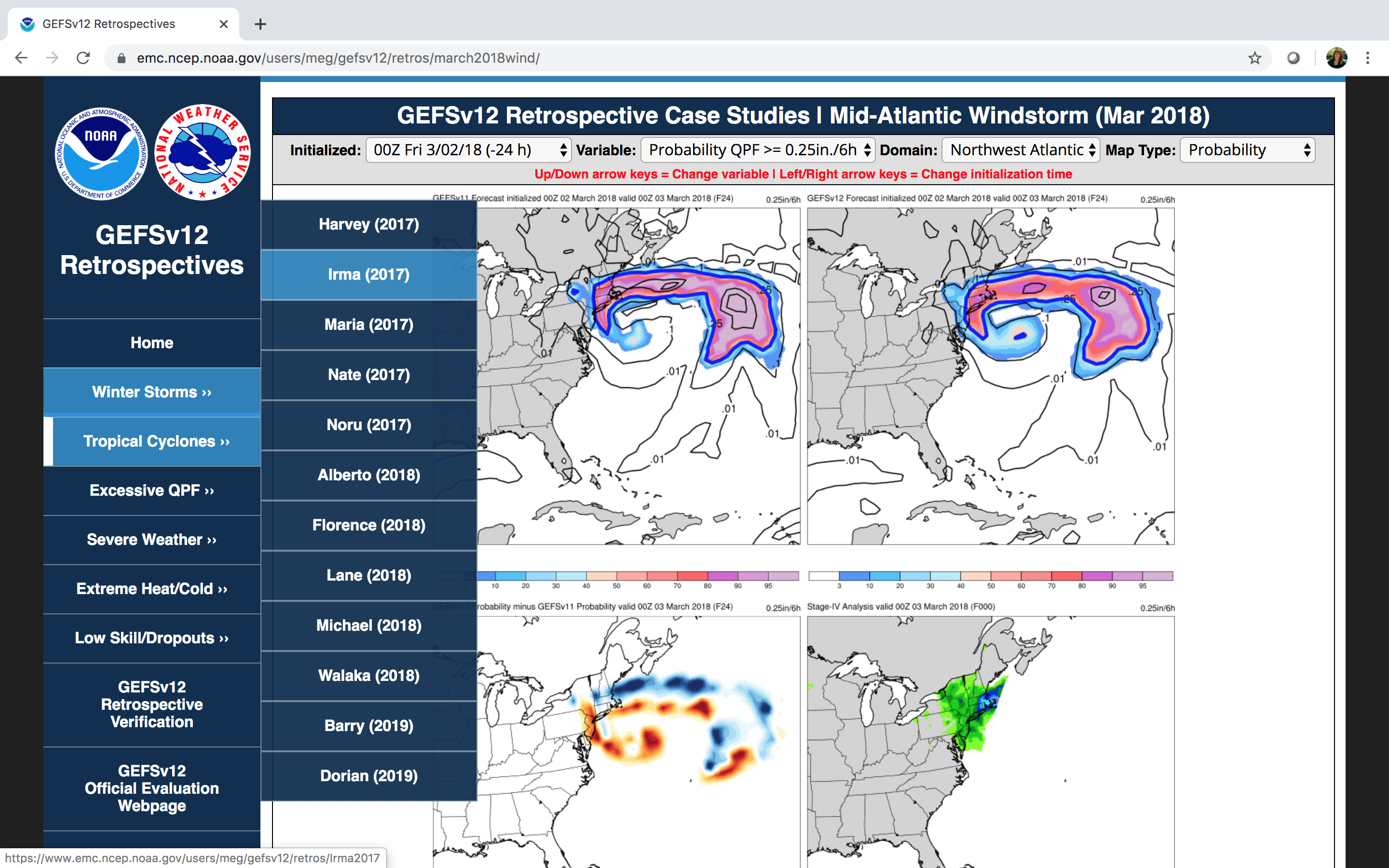 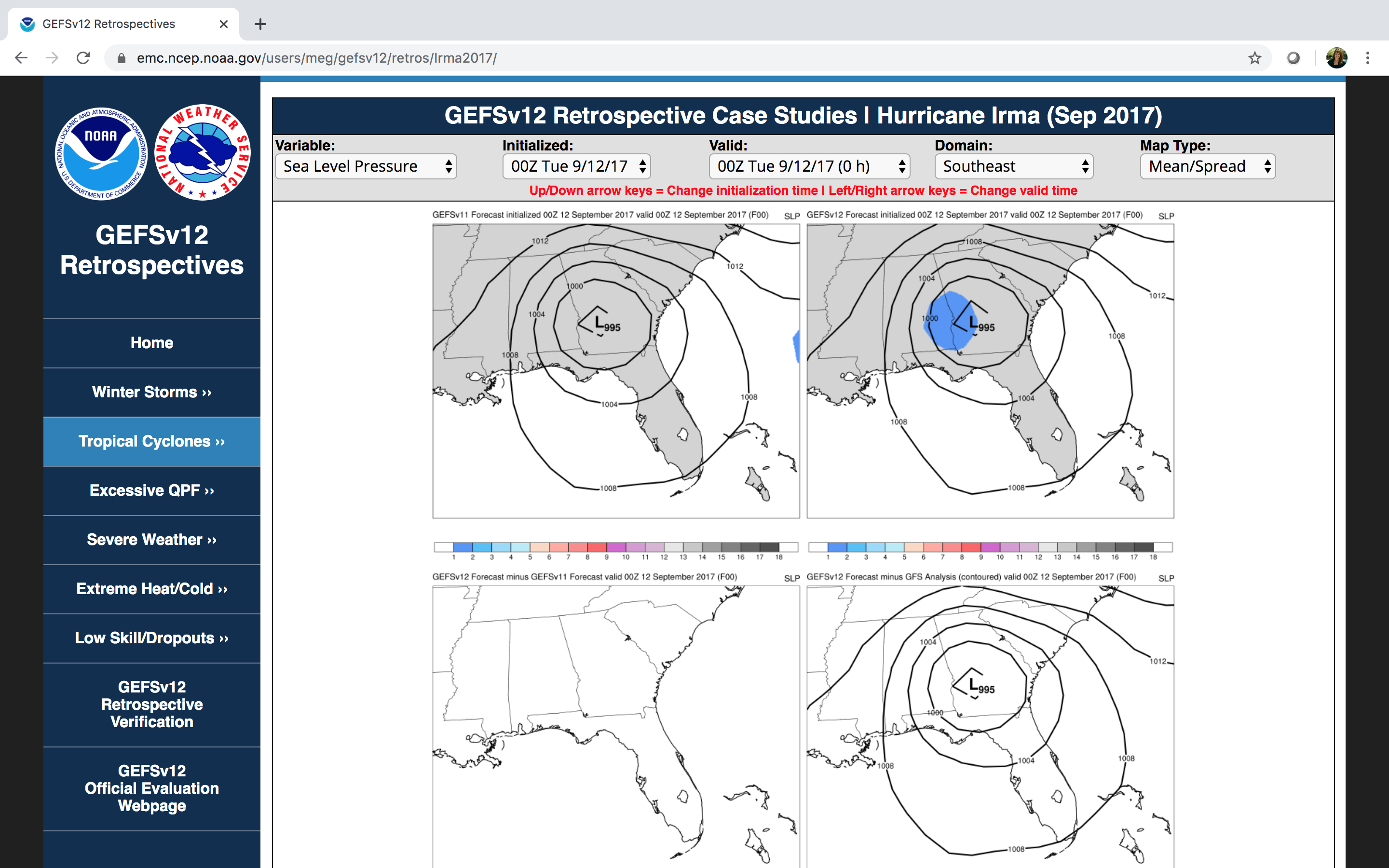 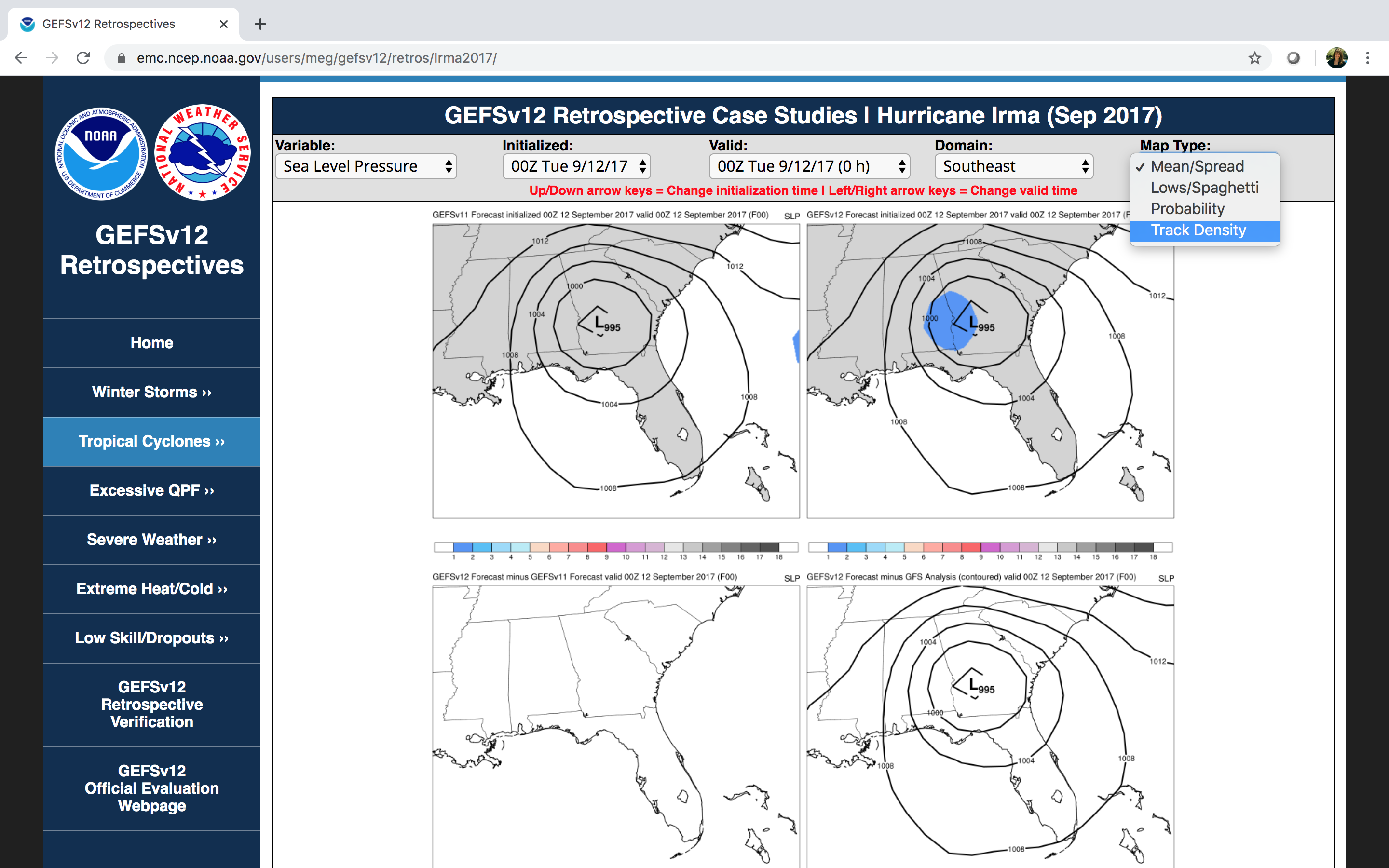 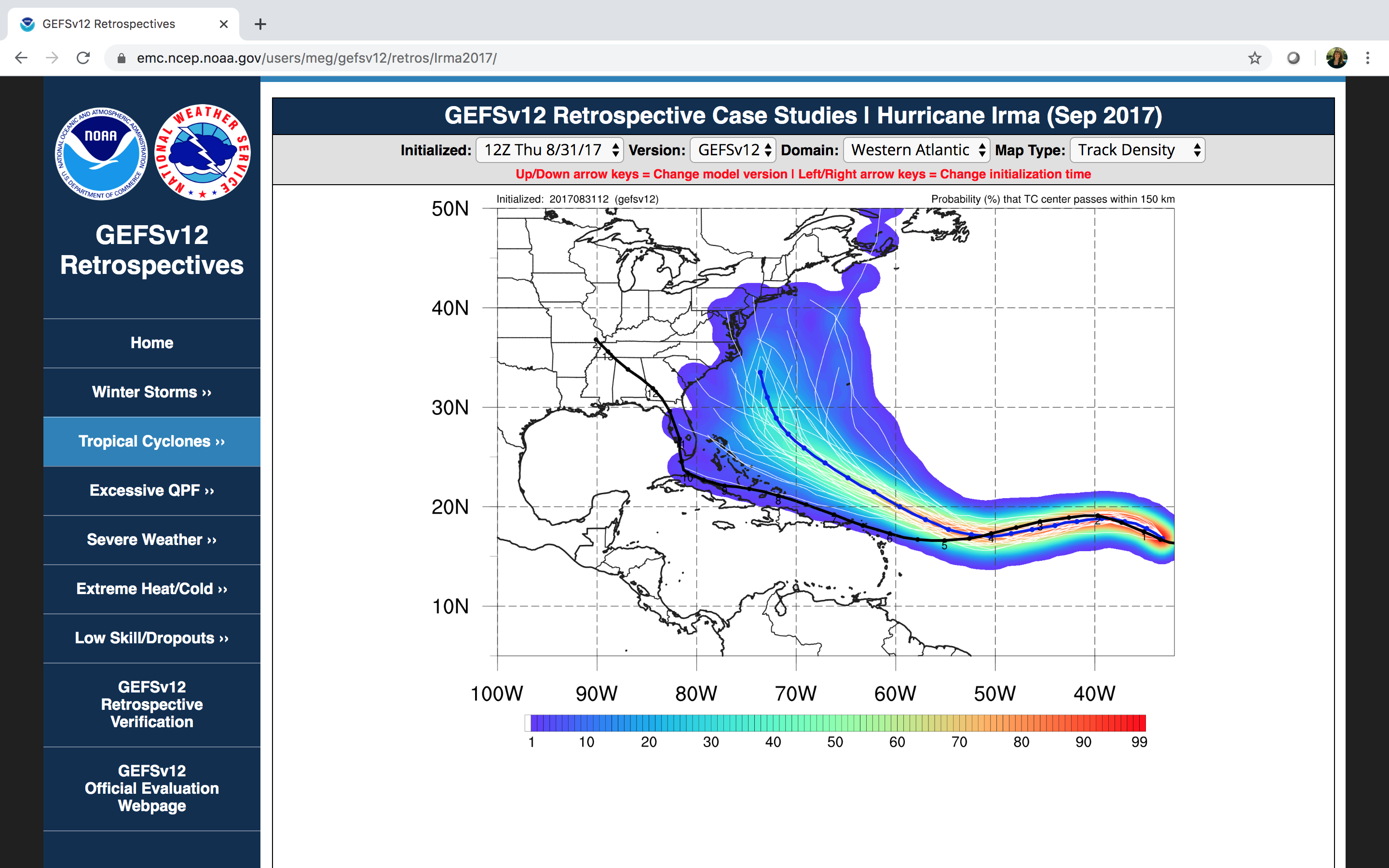 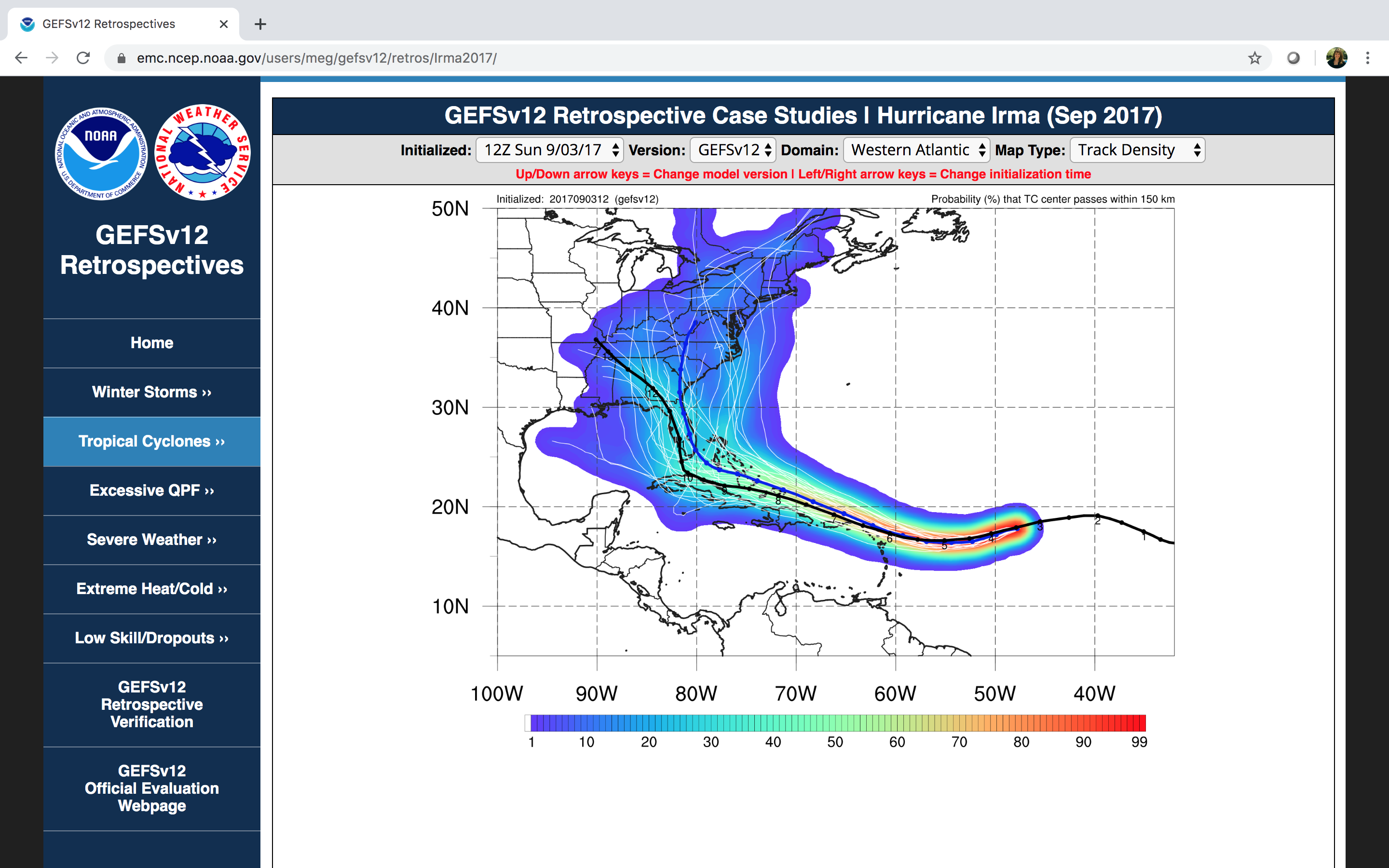 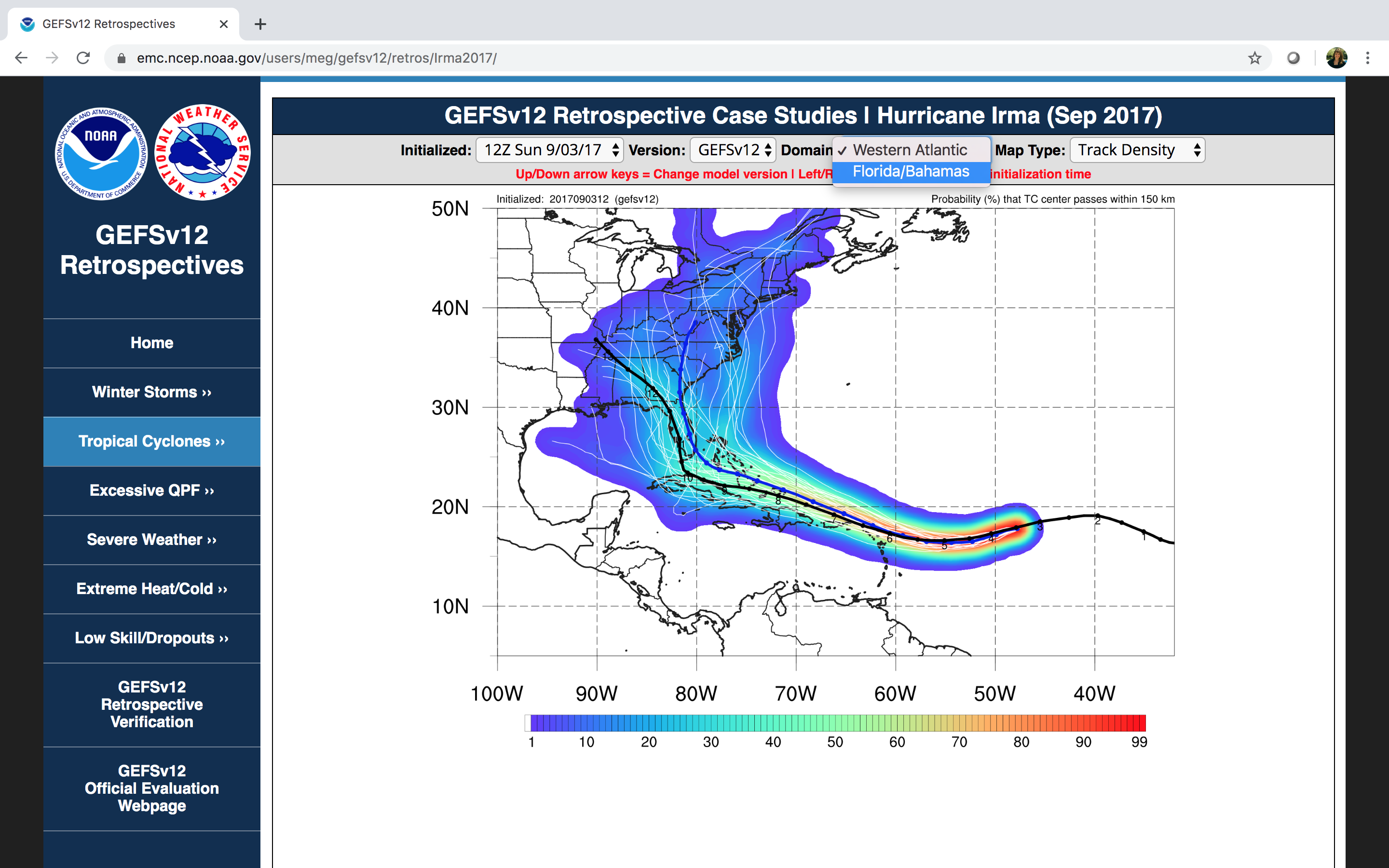 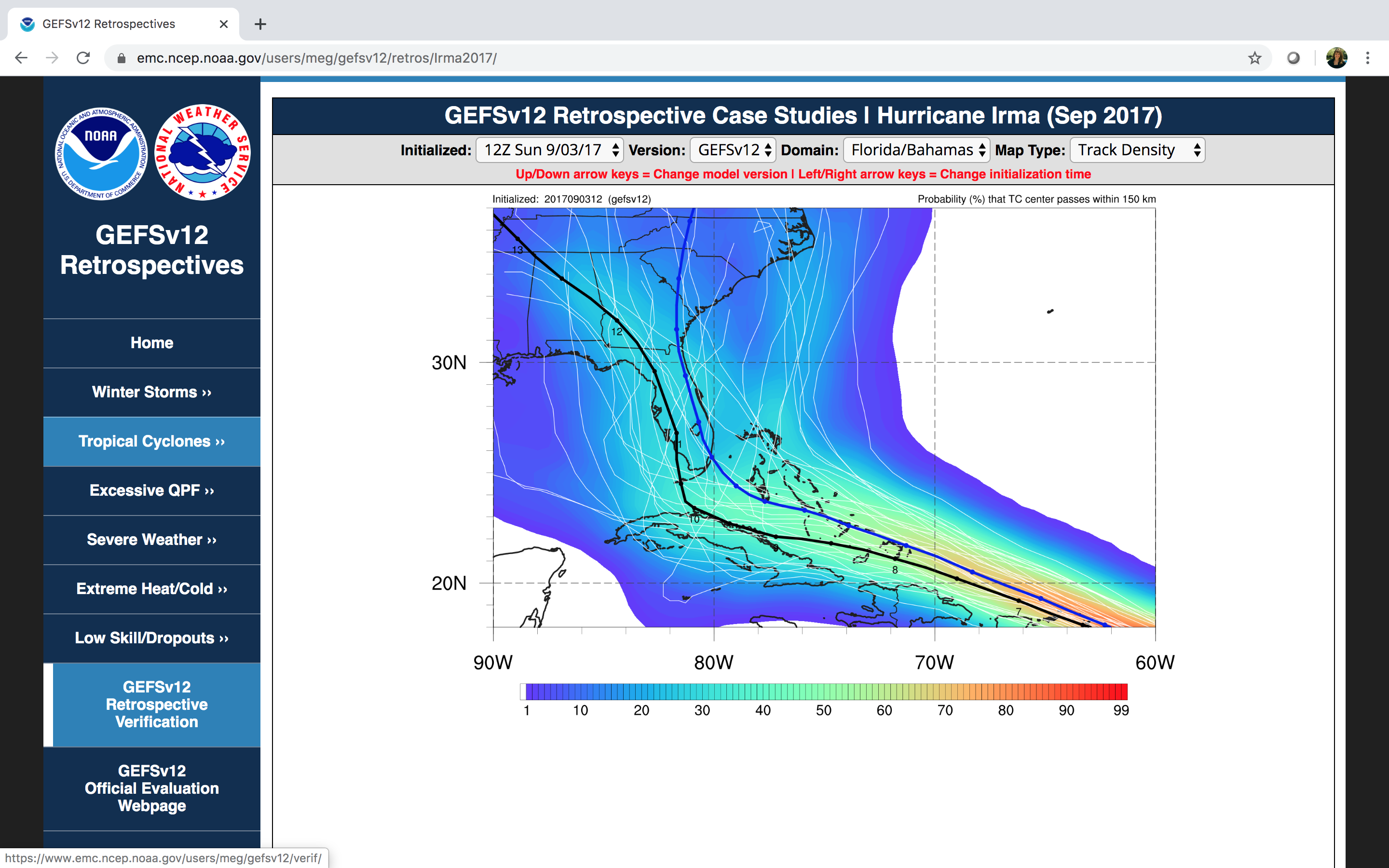 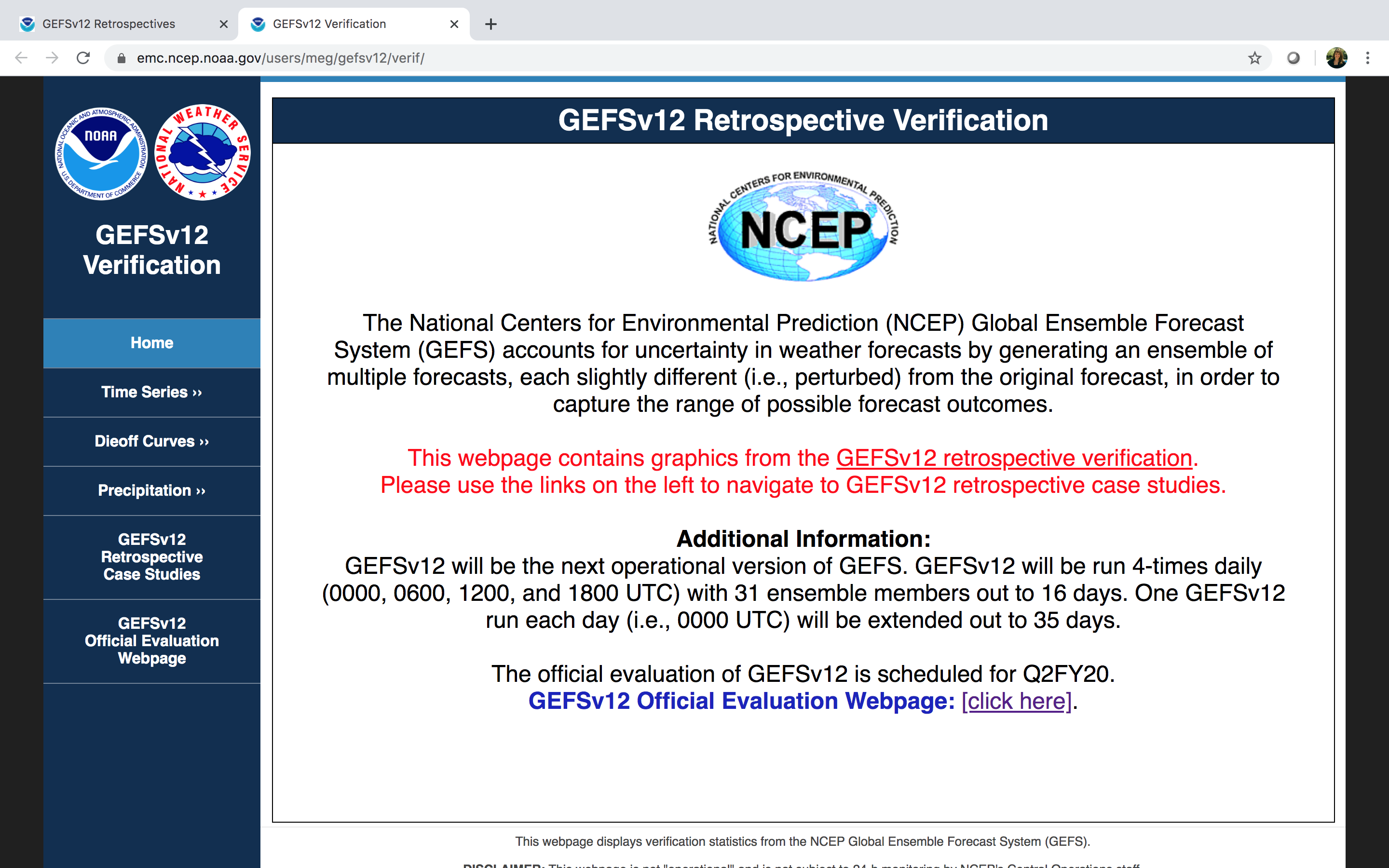 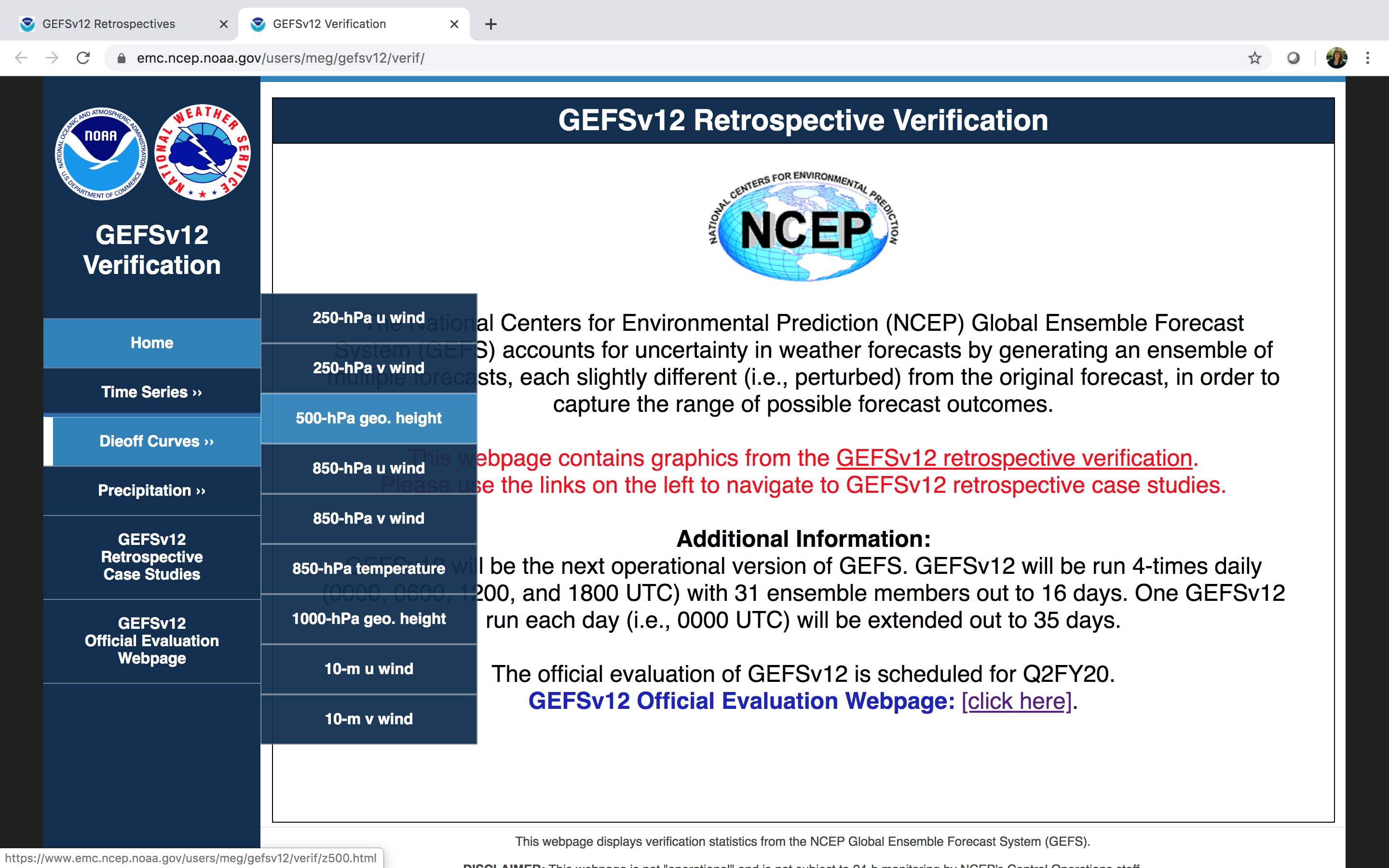 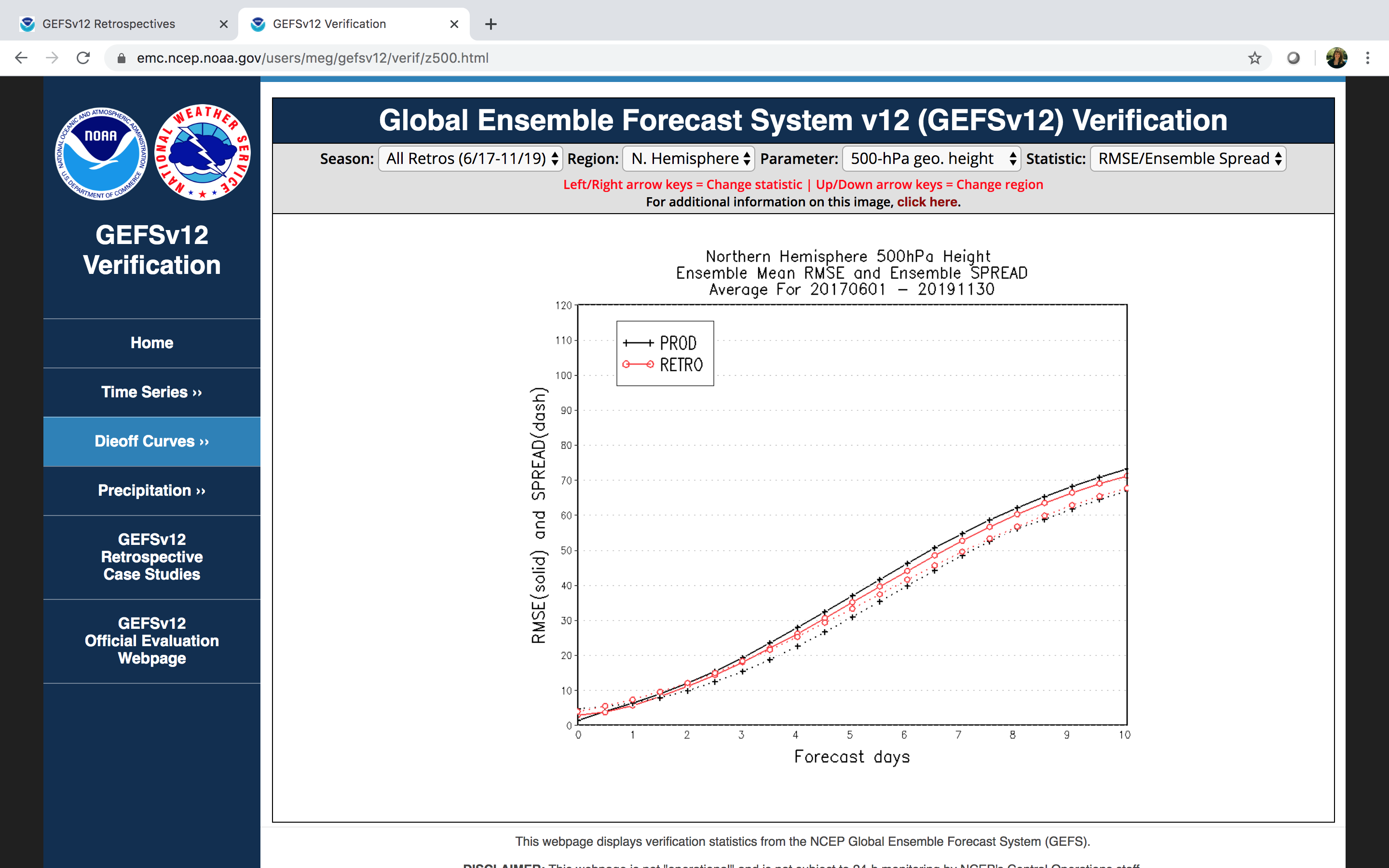 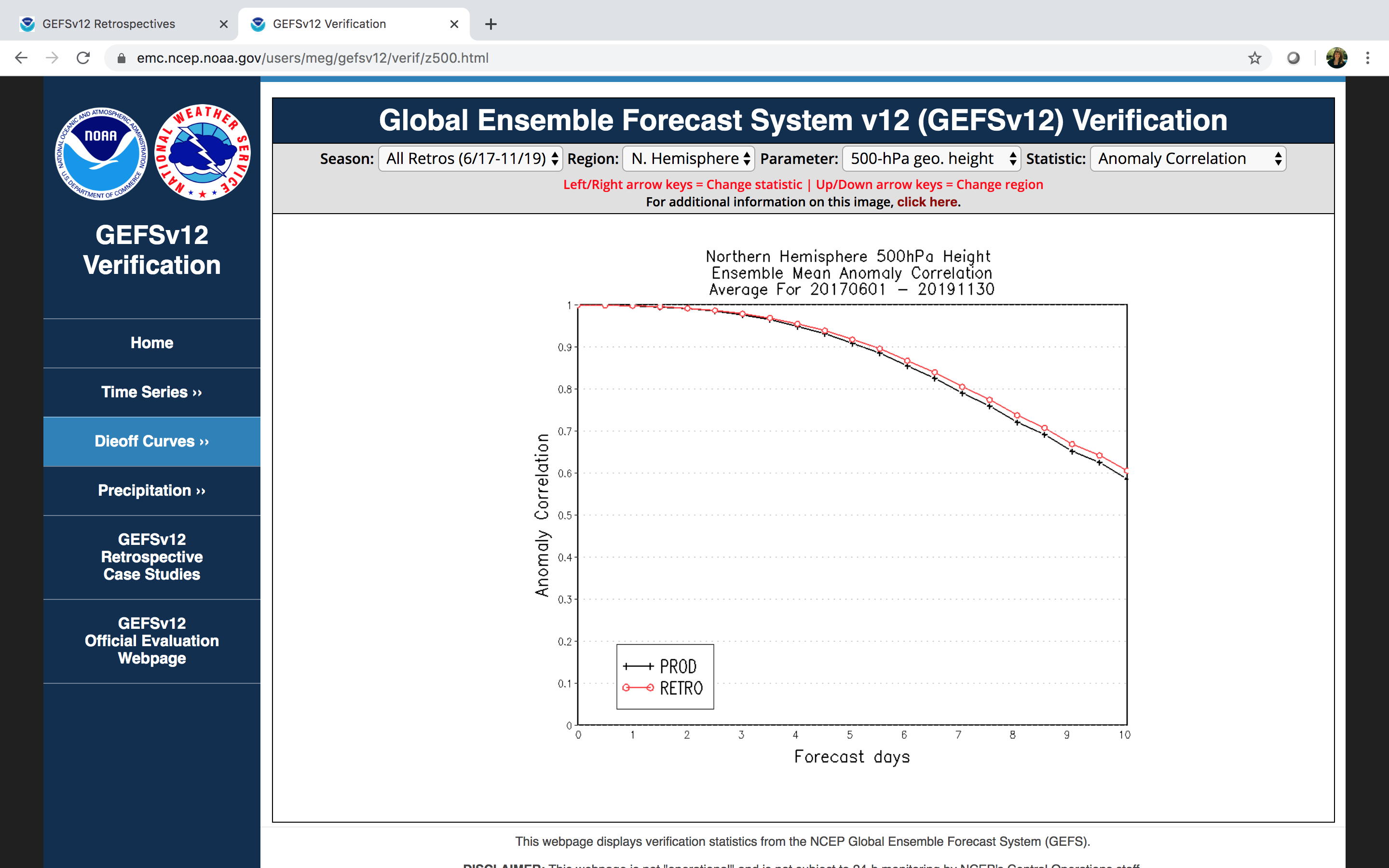 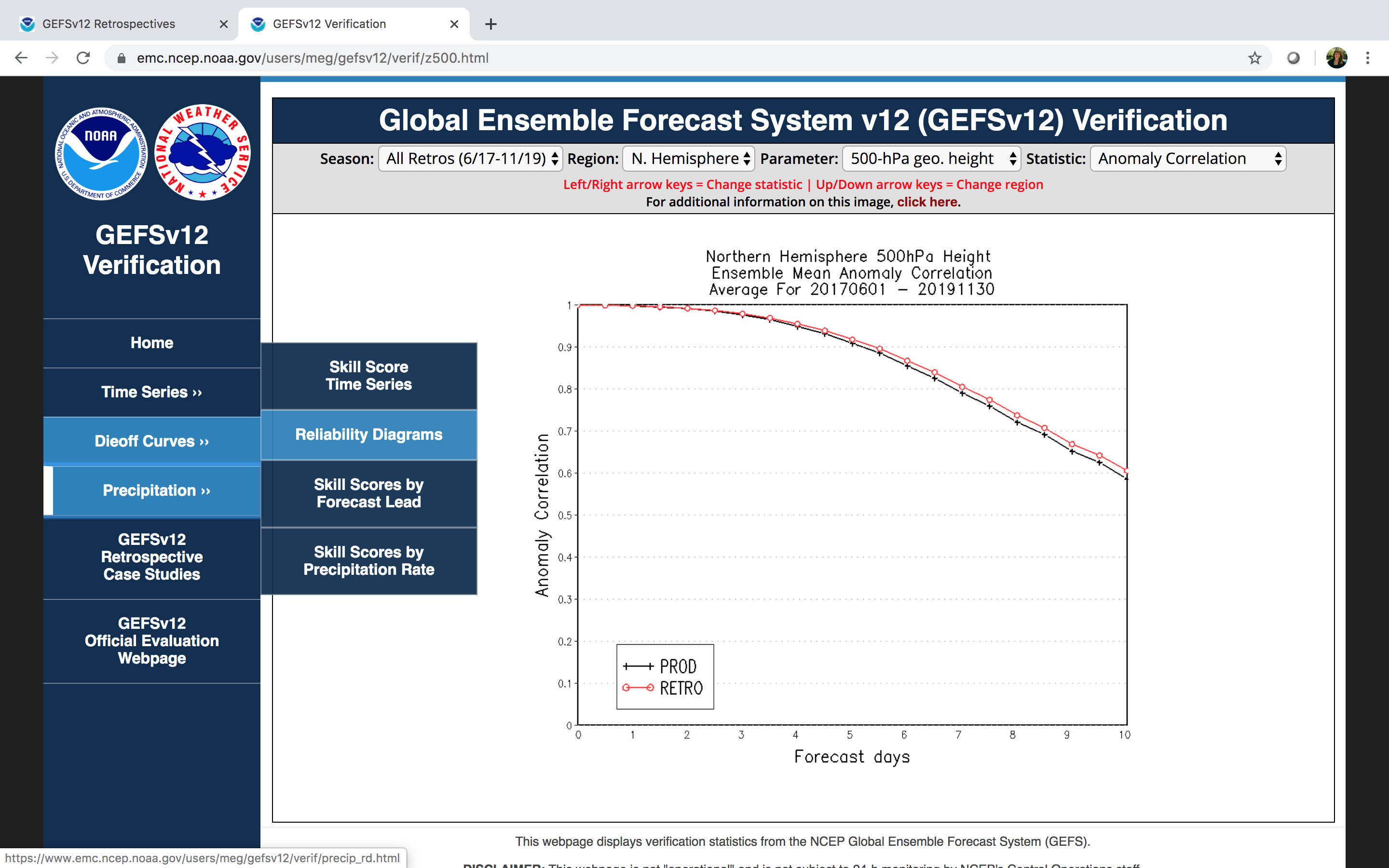 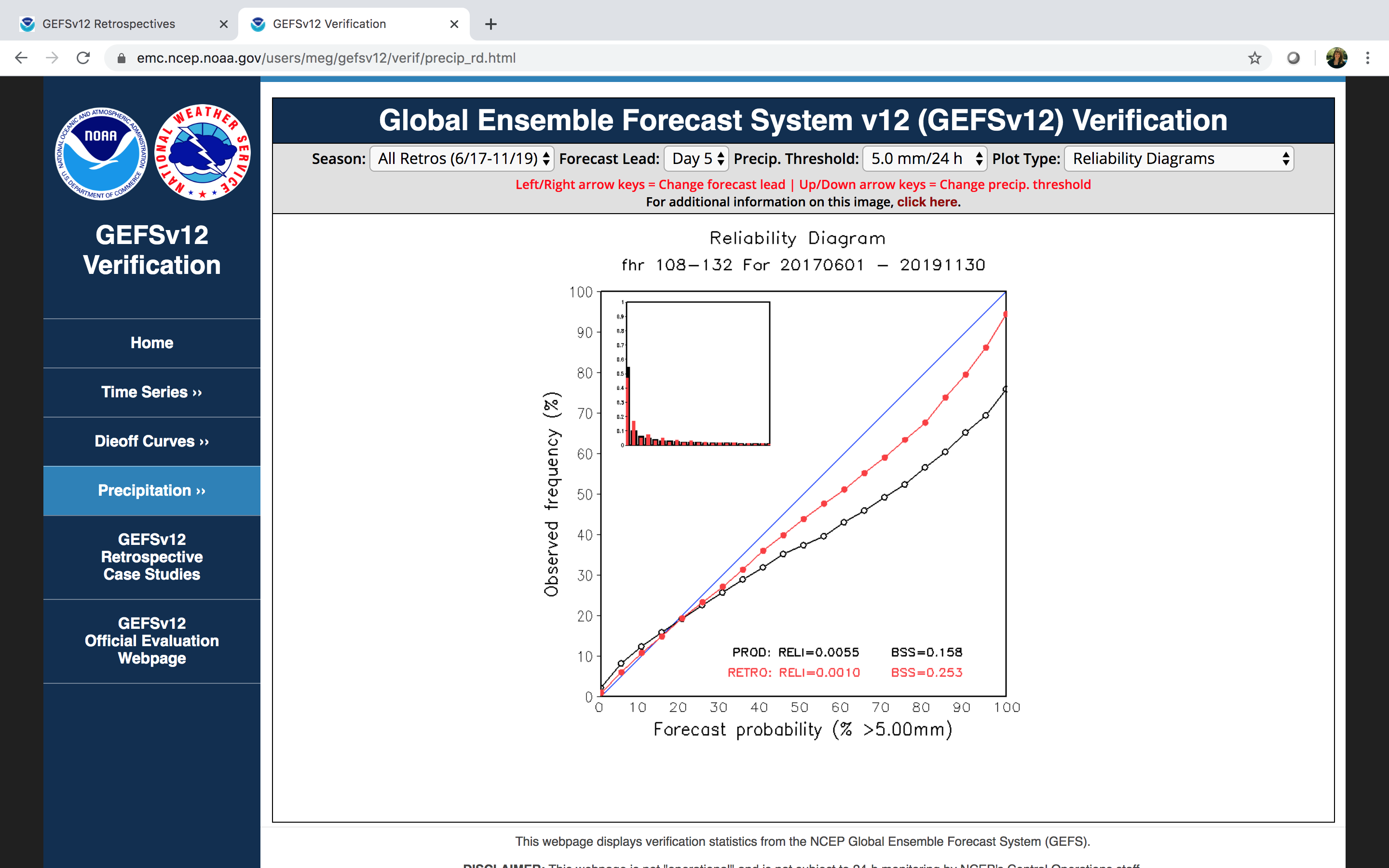 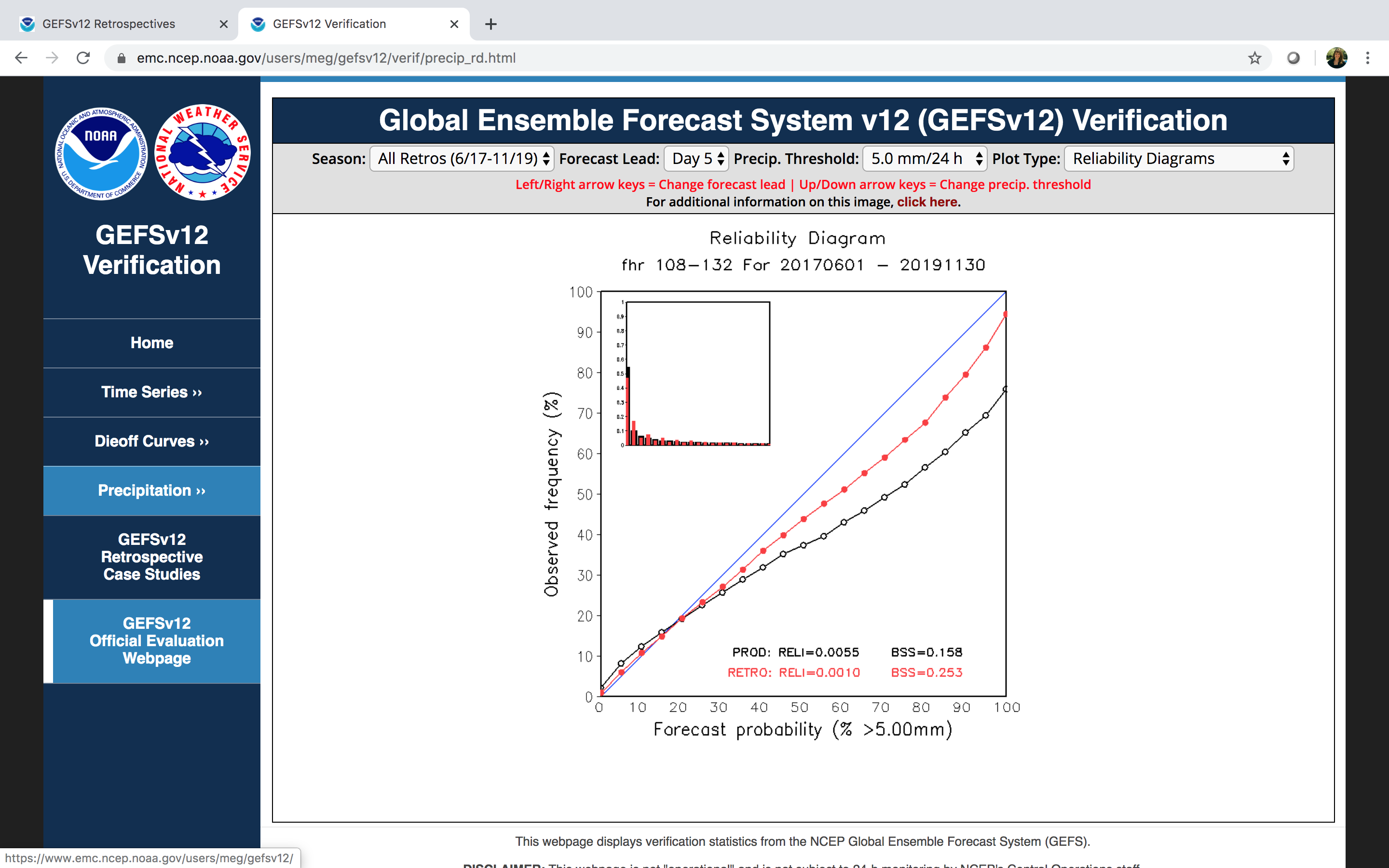 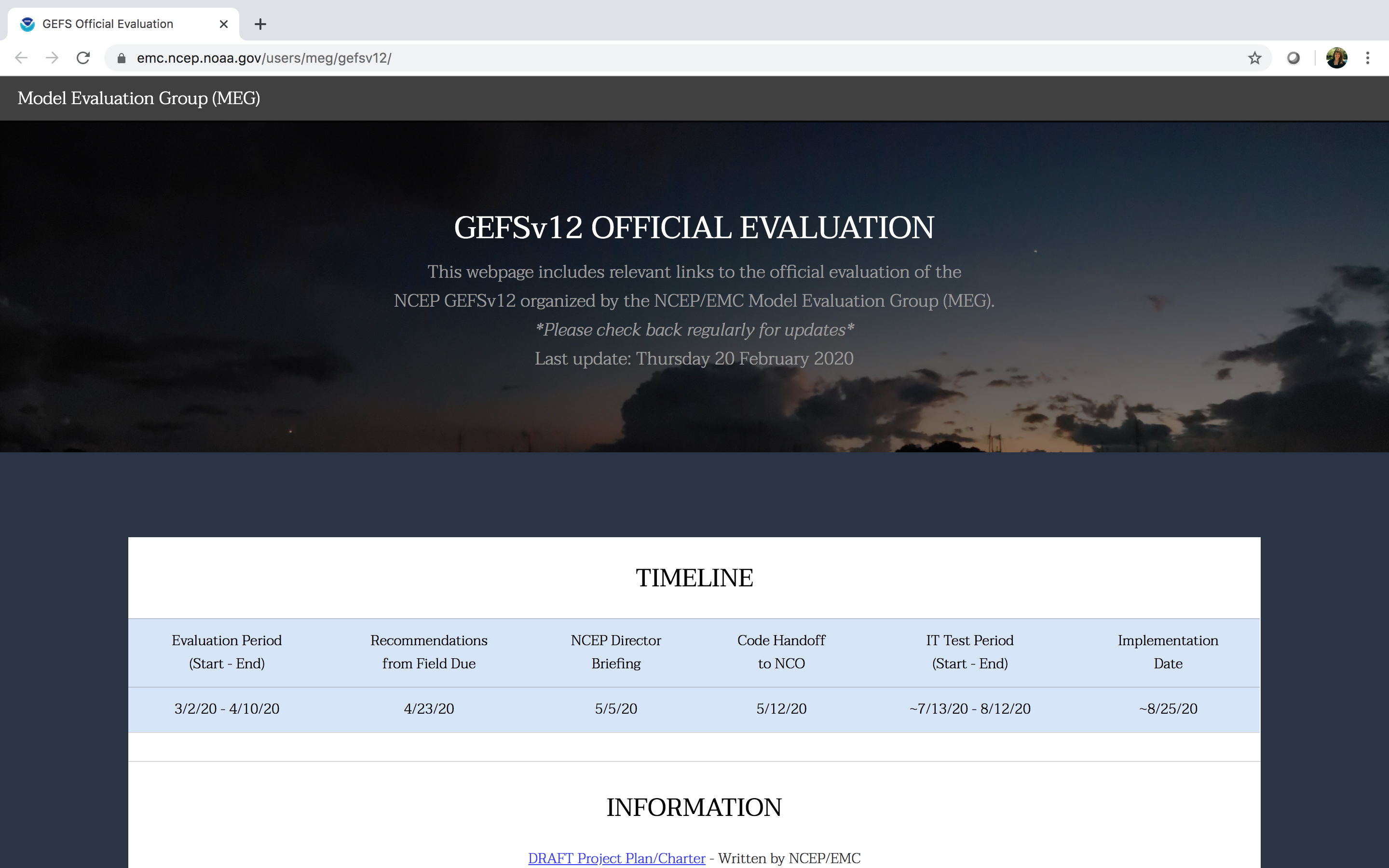 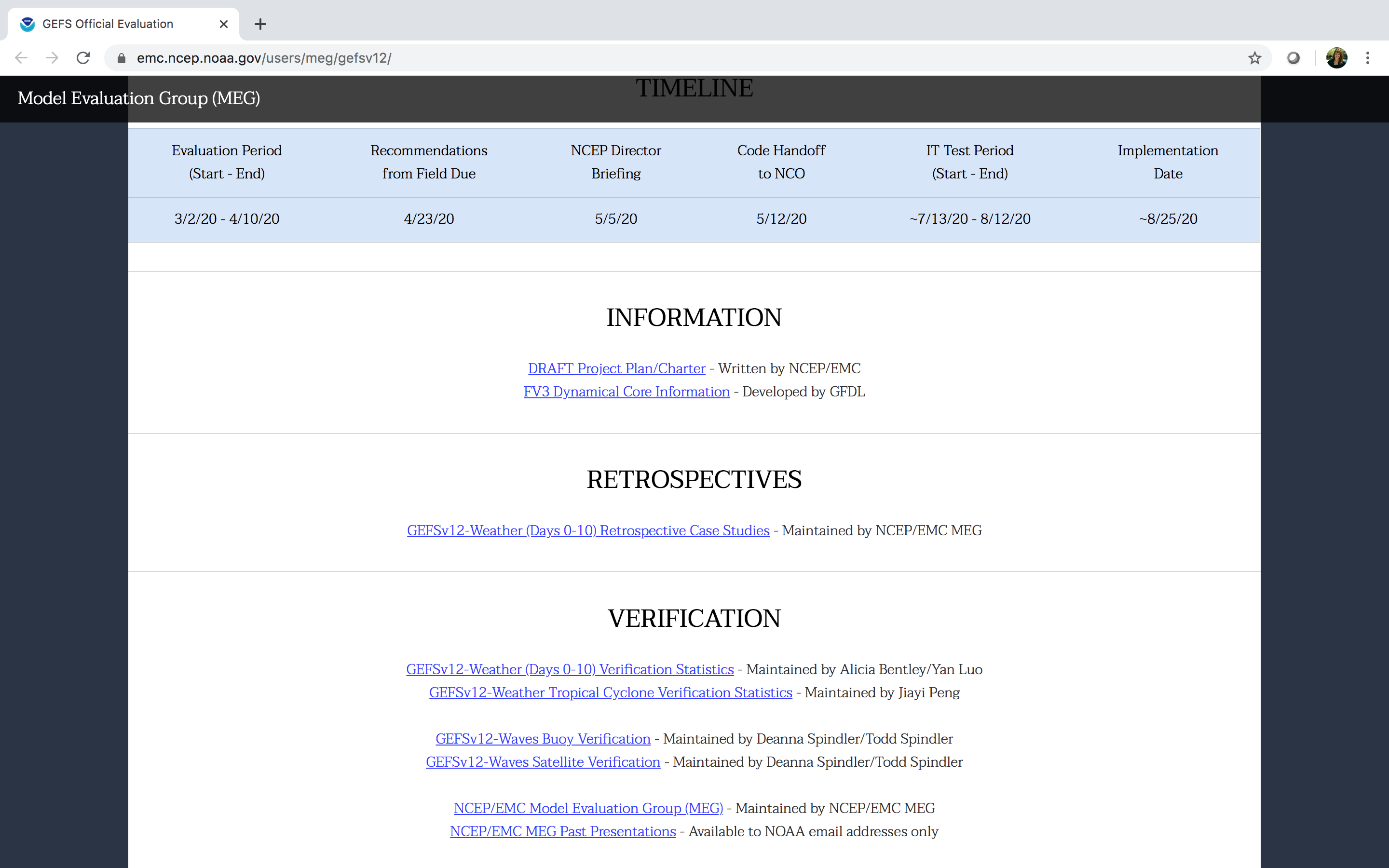 NATIONAL OCEANIC AND ATMOSPHERIC ADMINISTRATION
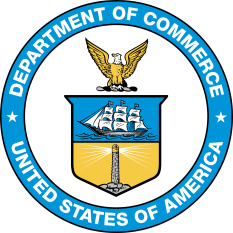 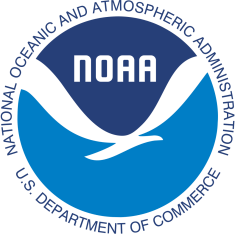 GEFSv12 Official Evaluation Webpages
All links related to the GEFSv12 official evaluation can be found here:

 https://www.emc.ncep.noaa.gov/users/meg/gefsv12/

    Maintained by the NCEP/EMC Model Evaluation Group (MEG)